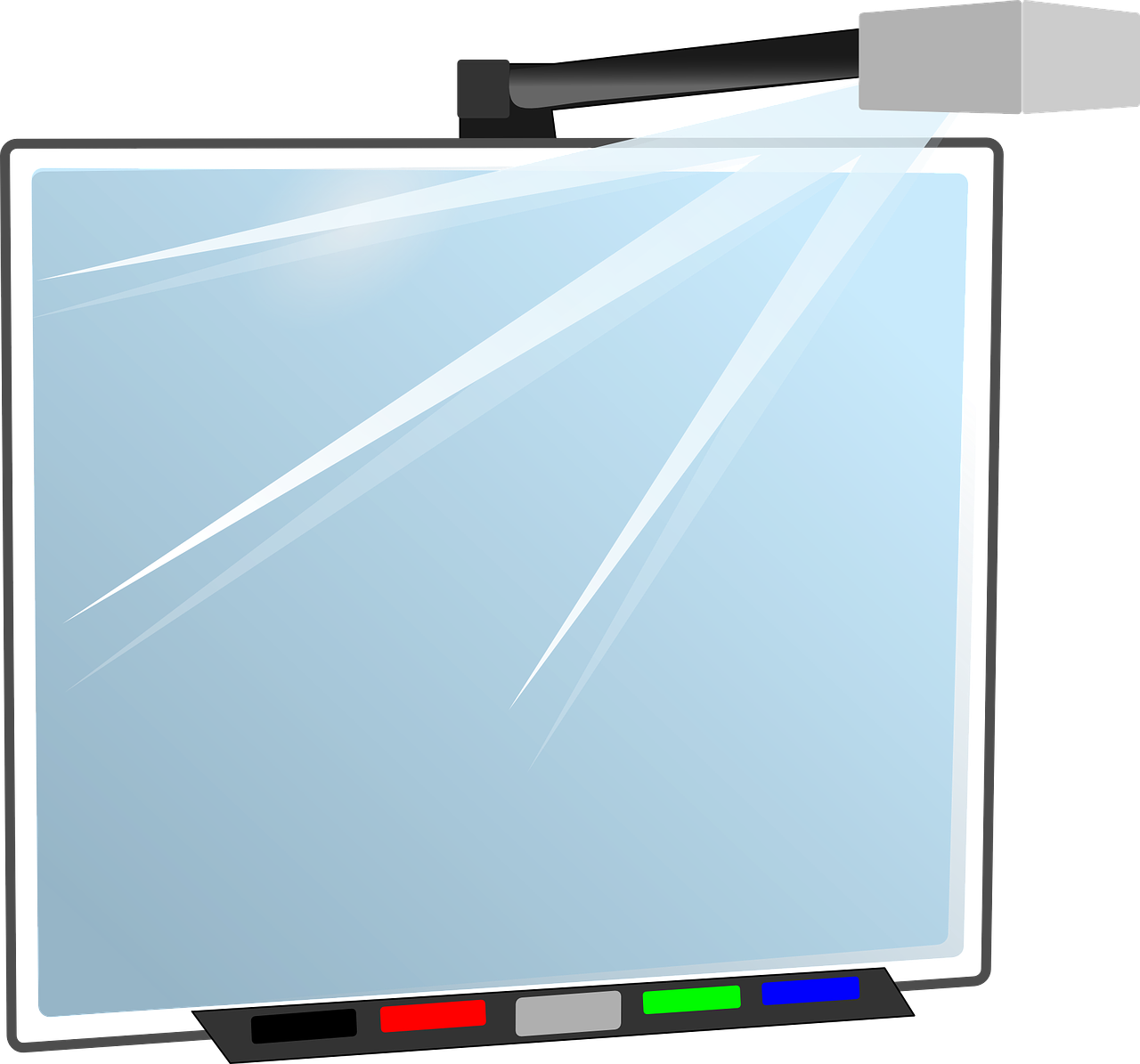 Interacting
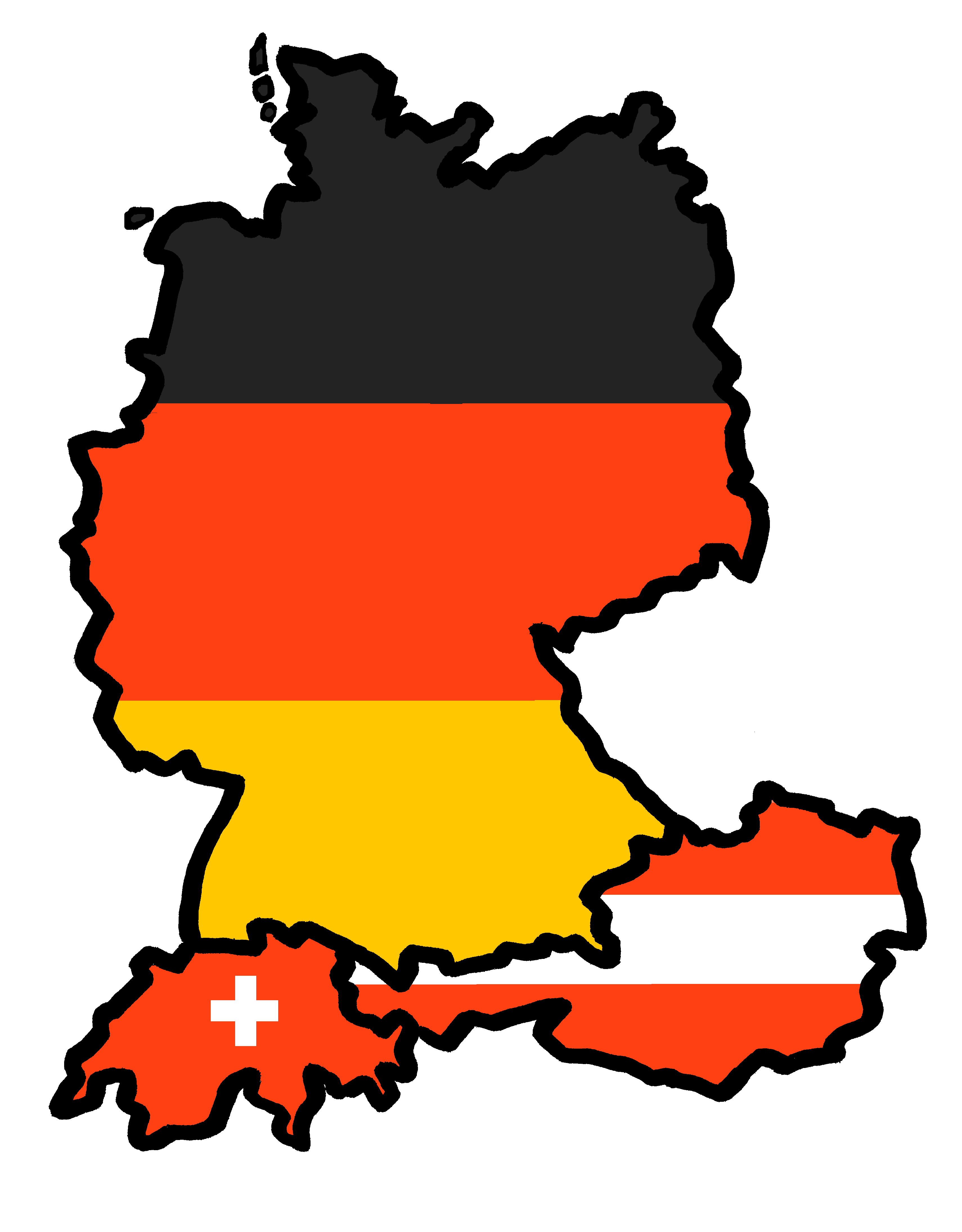 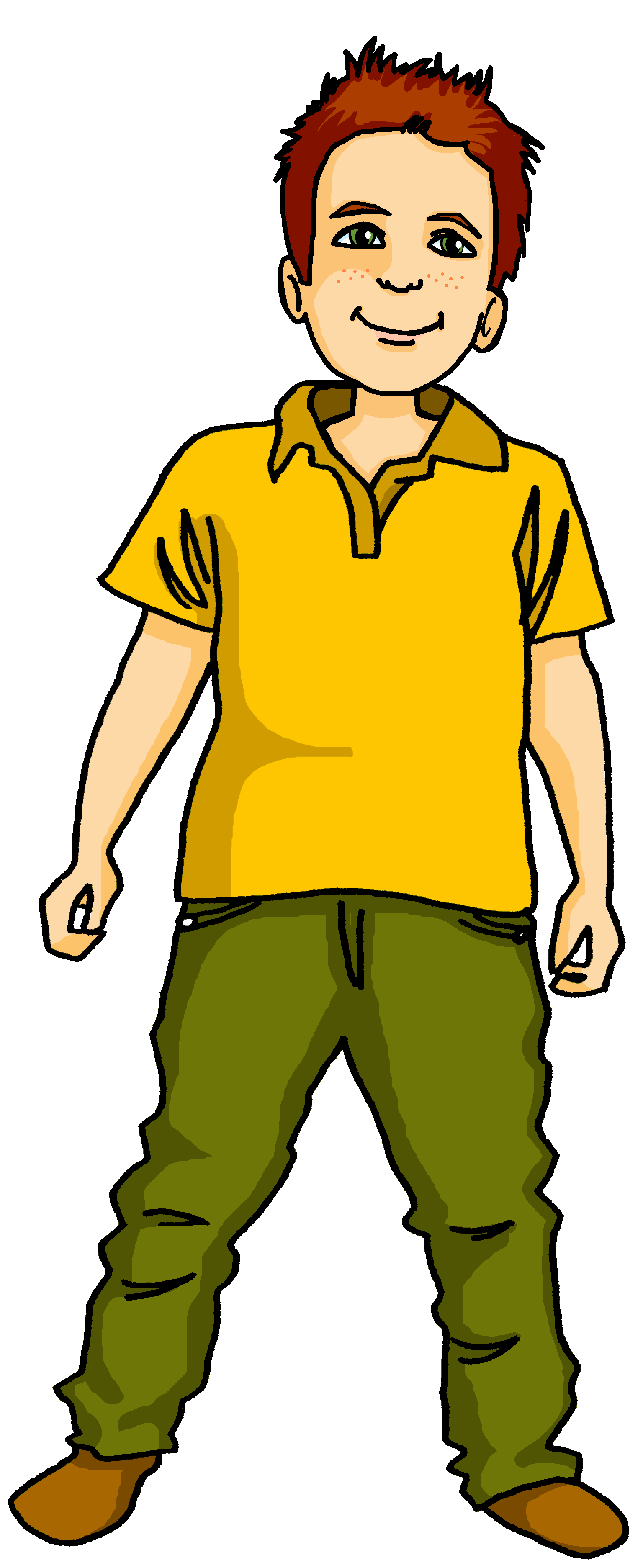 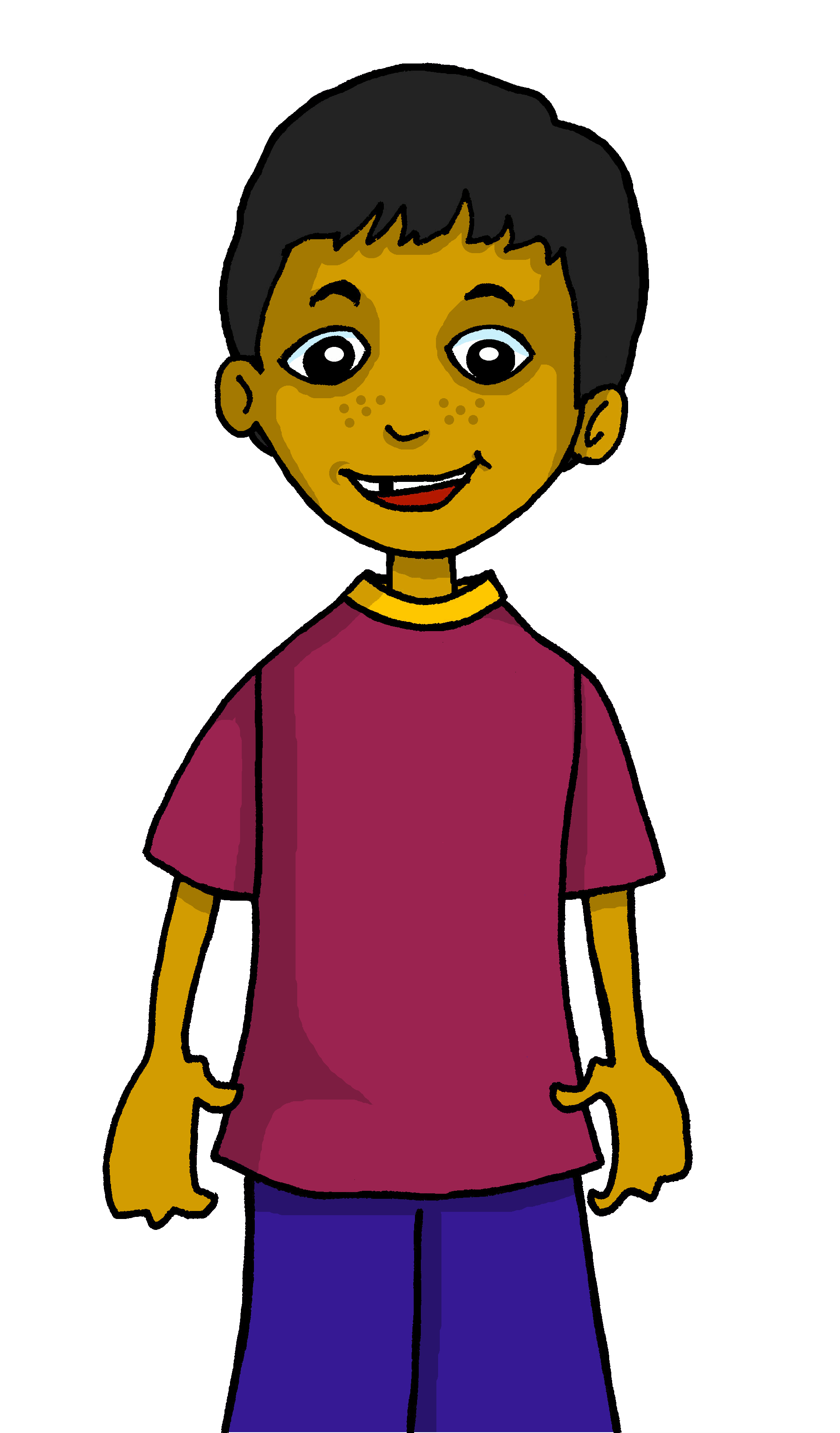 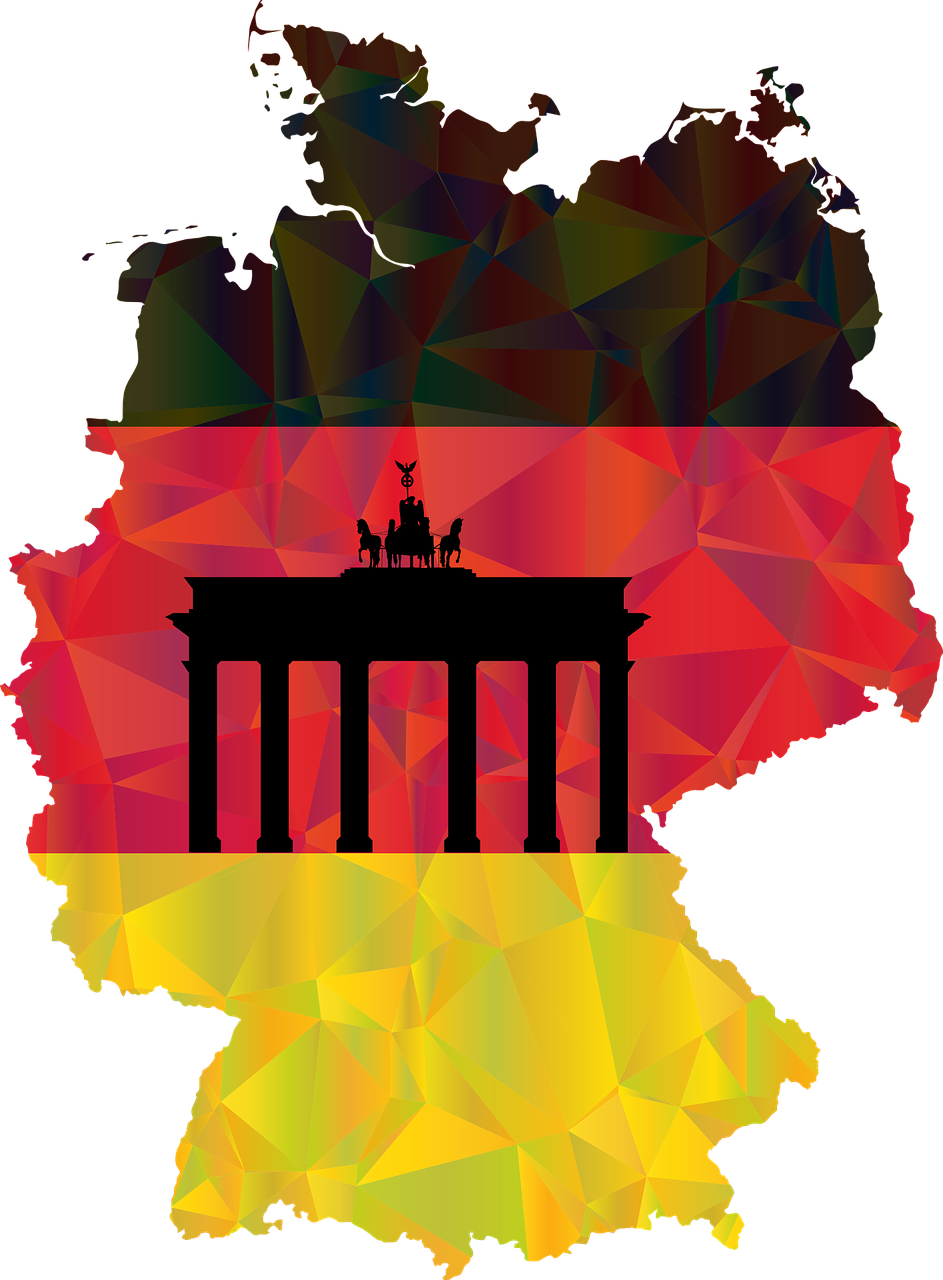 blau
Follow ups 1-5
Term 1 Week 8
[Speaker Notes: Artwork by Steve Clarke. Pronoun pictures from NCELP (www.ncelp.org). All additional pictures selected from Pixabay and are available under a Creative Commons license, no
attribution required.

Phonics: [ei] vs [ie] 

Vocabulary: alles [36] alle [36] viele [56] Beispiel [94] Bild [253] Computer [1252] Eis [1874] Essen1 [323] Foto [633] Frage [157] Handy [1693] Heft [3862] Kunst [554] Lied [1733] Liste [1792] Preis [334] Satz [432] Song [3373] Text [473] Tisch [529]
Revisit 1: bleiben [113] brauchen [179] Glas, Gläser [885] Idee [451] gewinnen [372] haben [6] helfen [338] kaufen [506] machen [58] planen [579] singen [1063] spielen [205] wiederholen [988]  Kind [133] Kinder [133] Stunde [276] dieser, diese, dieses [24] 
Revisit 2: bekommen [212] benutzen [1119] brauchen [179] erklären [238] kennen [216] lernen [288] lieben [701] schreiben [184] schwimmen [1863] singen [1063] spielen [205] Geld [235] dieser, diese, dieses [24] 

Jones, R.L & Tschirner, E. (2019). A frequency dictionary of German: Core vocabulary for learners. London: Routledge.

The frequency rankings for words that occur in this PowerPoint which have been previously introduced in these resources are given in the SOW and in the resources that first
introduced and formally re-visited those words. 
For any other words that occur incidentally in this PowerPoint, frequency rankings will be provided in the notes field wherever possible.

Remember that at the start of the course (first three lessons of Rot/Gelb) pupils learnt language (for greetings and register taking) that can still be part of the lesson routines in upper KS2 (Blau/Grün).  They are not re-taught, as we anticipate that teachers have built these in from early in lower KS2.]
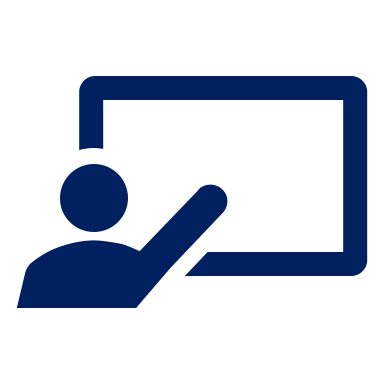 Follow up 1a
Word snake!
Put capitals on the nouns, then sort into [ei] and [ie].
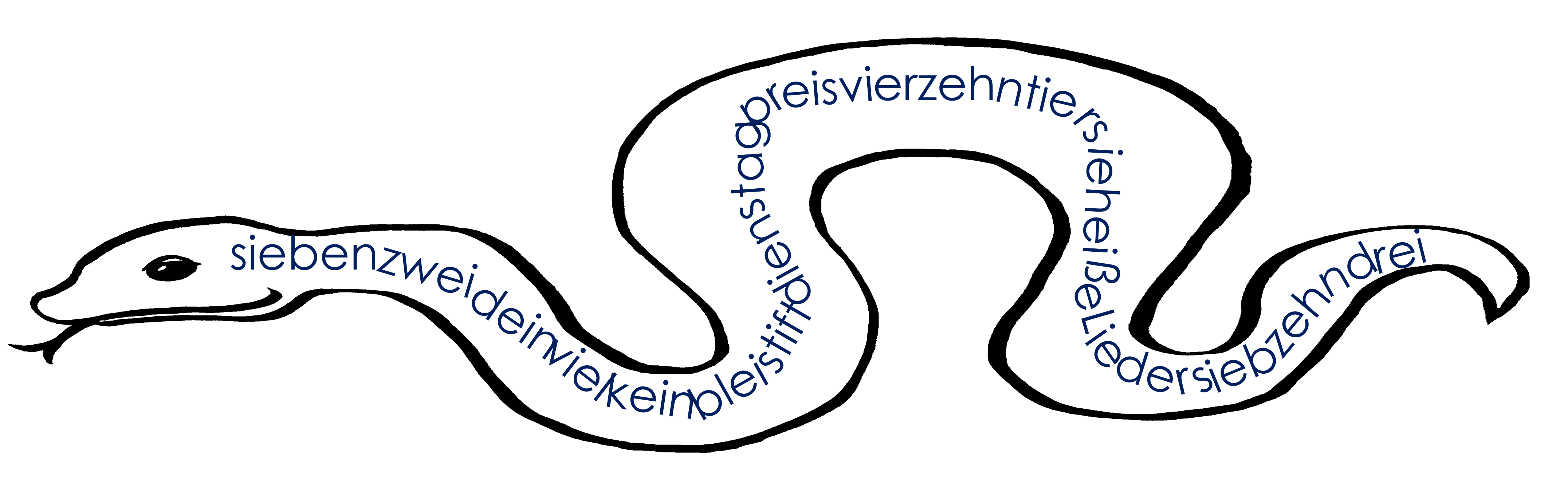 Vokabeln
Wörter
[ei]
[ie]
zwei
sieben
Dienstag
Lieder
sieben
dein
viel
siebzehn
Preis
zwei
kein
Tier
drei
dein
vierzehn
Bleistift
sie
viel
Tier
Lieder
Preis
sie
kein
siebzehn
heiße
heiße
Bleistift
drei
[Speaker Notes: Slide 1 of 2 
Timing: 5 minutes

Aim: to differentiate between [ei] and [ie] 

Procedure:1. Pairwork. One pupil turns away from board to listen, the other pupil reads out the words. 
2. Pupil who listens says for each word whether they hear [ei] or [ie]. 
3. More challenging version: Pupil who listens transcribes the full word. 
4. Click through solutions with all pupils facing the front again – first reveal the words, then the [ei] /[ie] sorting.
5. On next slide, pupils swap roles. 
 
Note: if desired, teachers can click on the darker green text boxes to hear each word pronounced.]
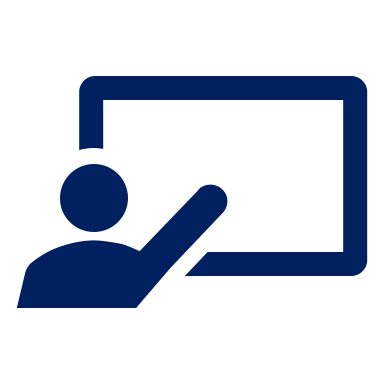 Follow up 1b
Word snake!
Put capitals on the nouns, then sort into [ei] and [ie].
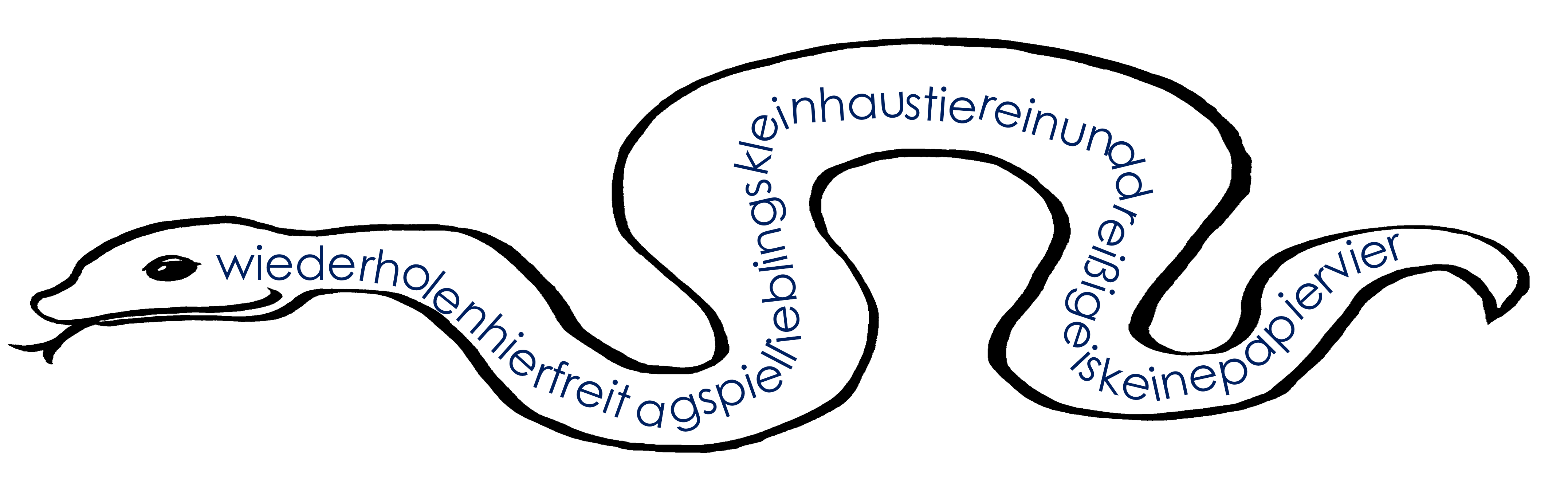 Vokabeln
Wörter
[ei]
[ie]
Freitag
wiederholen
Haustier
wiederholen
klein
hier
einunddreißig
hier
einunddreißig
Spiel
Freitag
Eis
Eis
Lieblings-
Spiel
keine
Haustier
keine
Papier
Lieblings-
Papier
vier
klein
vier
[Speaker Notes: 2/2
Pupils swap roles

Note: if desired, teachers can click on the darker green text boxes to hear each word pronounced.]
Words for ‘a’ (ein, eine, ein)
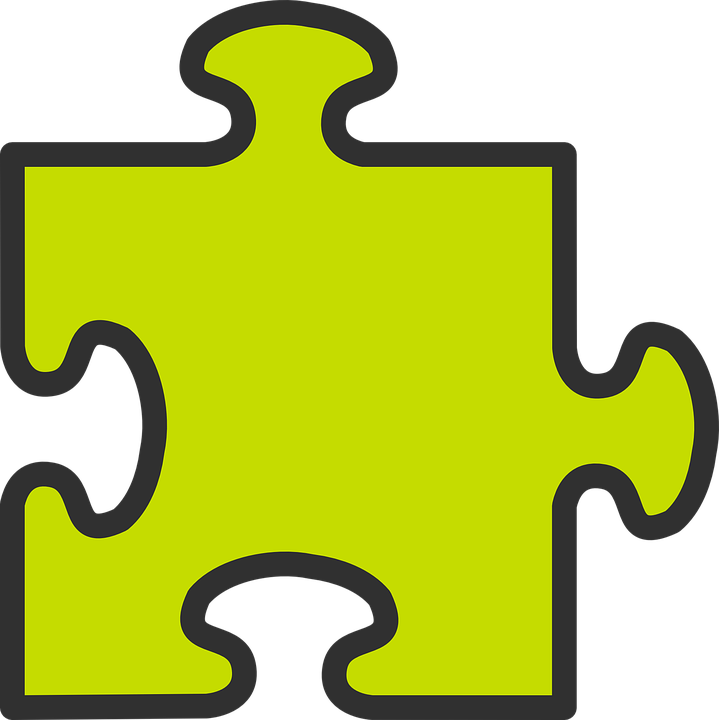 After haben and most other verbs, the words for ‘a’ are:
neuter
masculine
feminine
ein Heft
eine Tafel
einen Tisch
Wir haben
an exercise book
a board
a table
We have
ein Lied
eine Party
einen Text
Ihr plant
a party
You plan
a text
a song
ein Buch
eine Liste
einen Song
Sie schreiben
They write
a song
a book
a list
[Speaker Notes: Timing: 2 minutes 

Aim: to revise the indefinite singular articles after ‘haben’ (and most other verbs) 
Procedure:
Click through the animations to present the new information.
Elicit English translation for the German examples provided.]
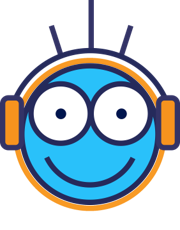 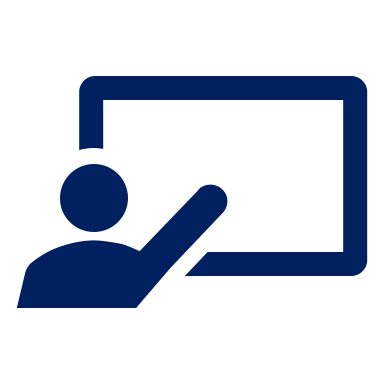 Follow up 2
B Welches Bild ist richtig? Schreib A/B oder das Wort.
Hör zu.
A Welches Wort ist das? Und auf Englisch?
A        B
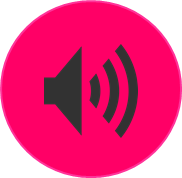 B.
lots of pictures
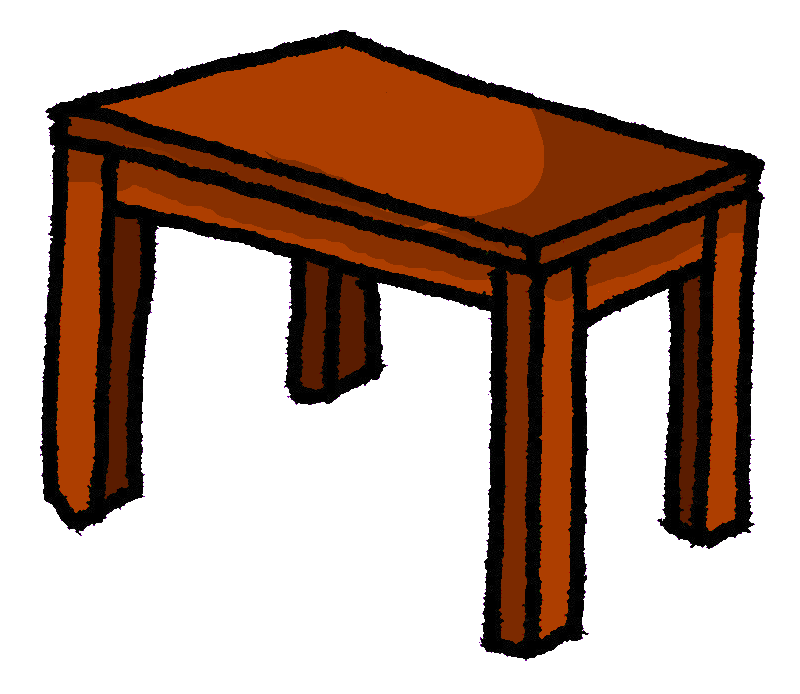 1 Ich habe einen…
Tisch.
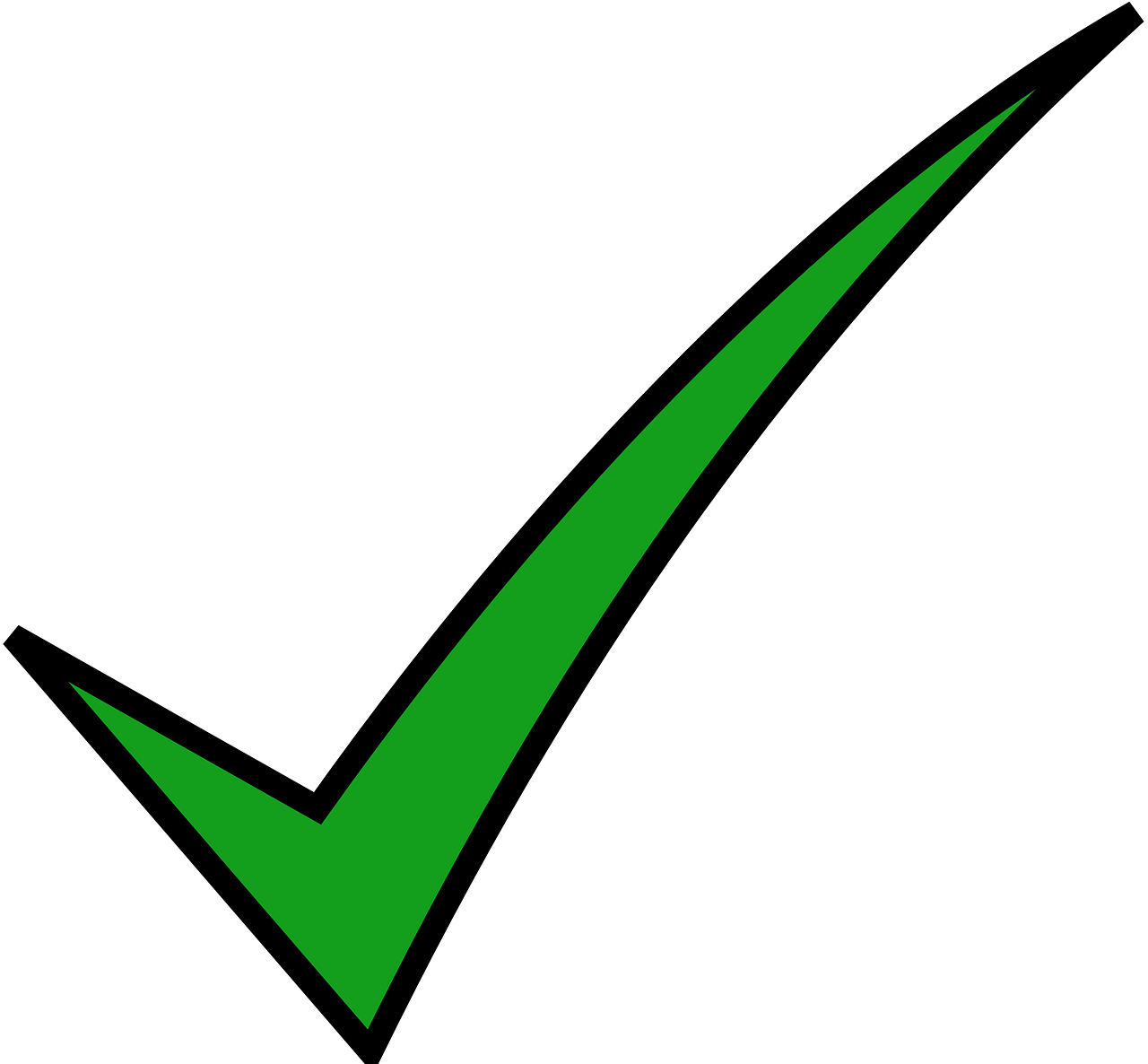 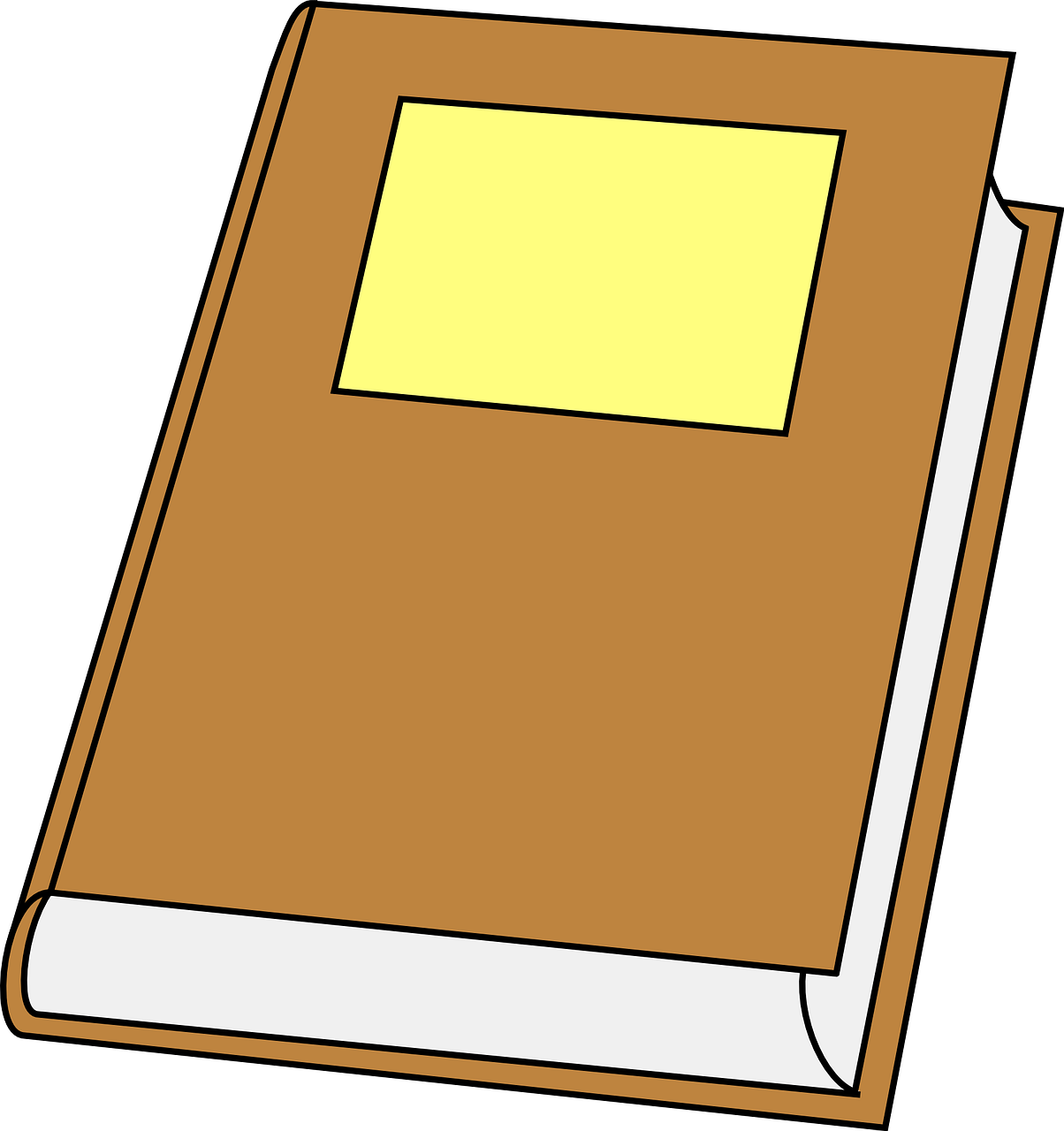 hören
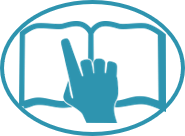 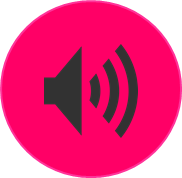 lots of hours
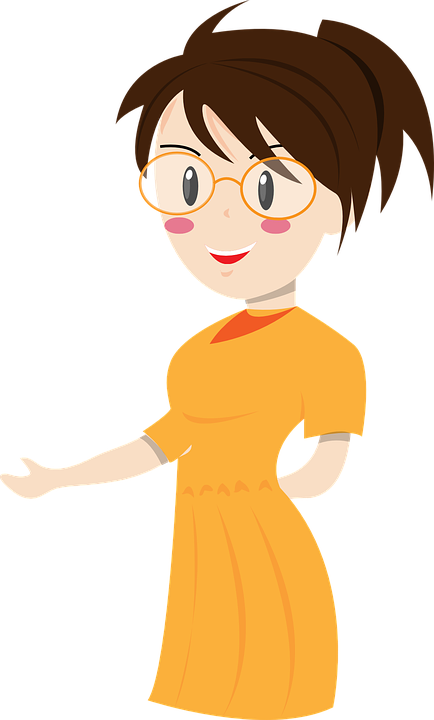 Kind.
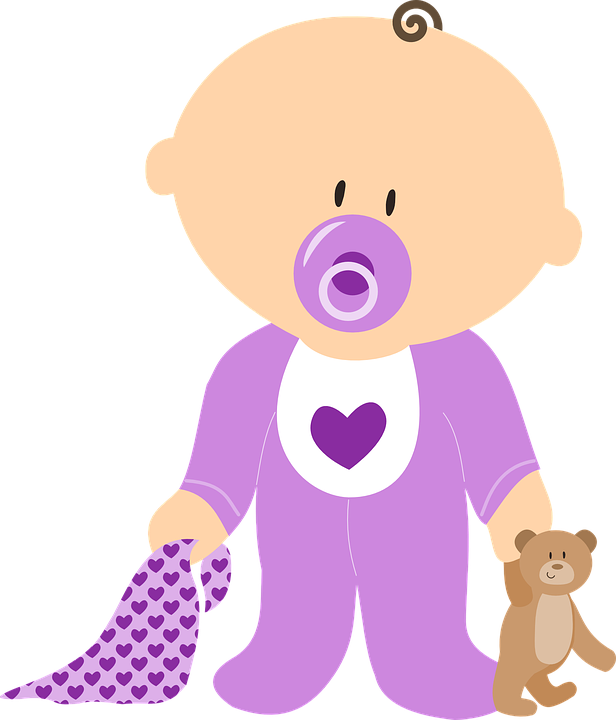 1
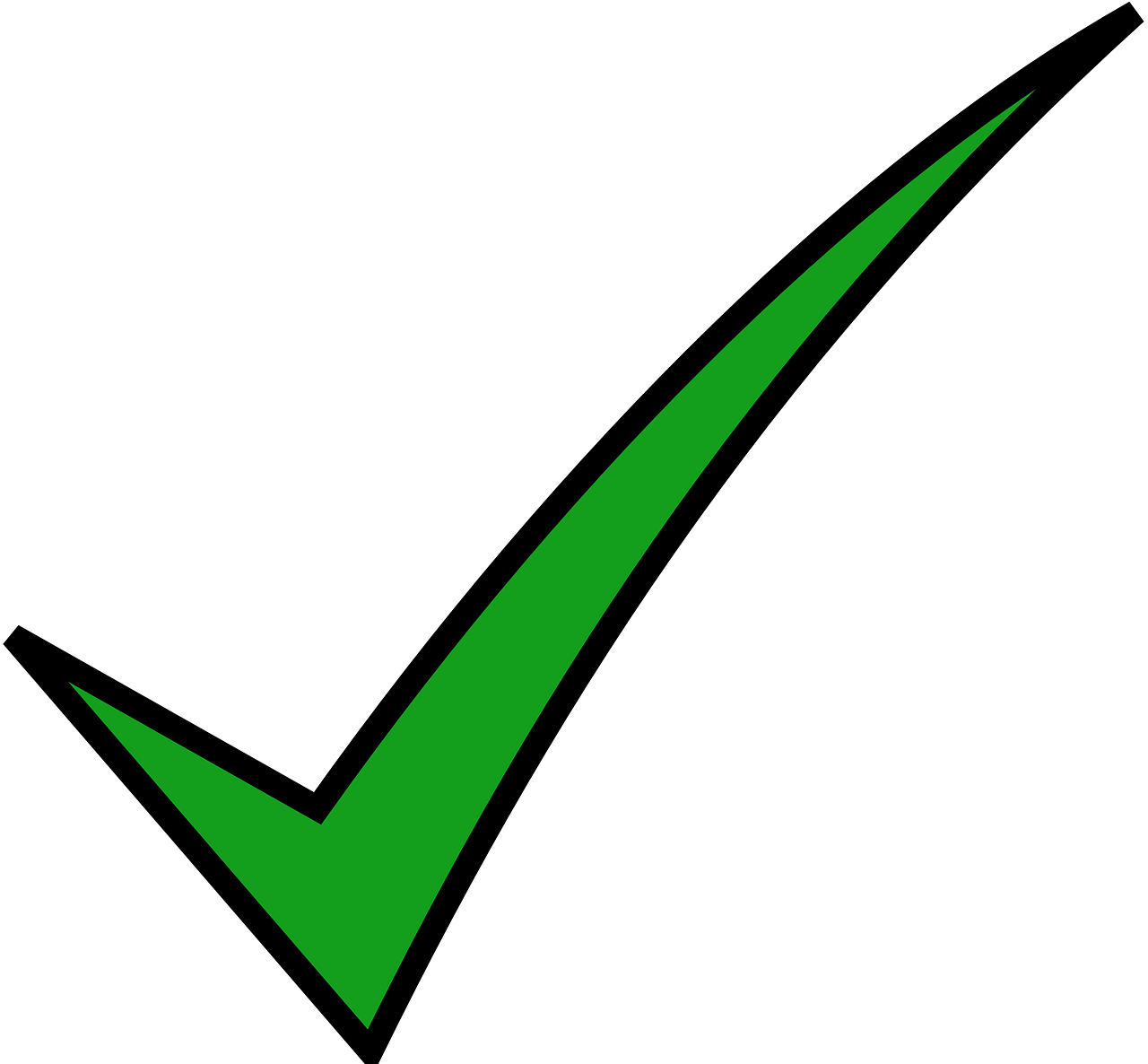 2 Ich habe ein…
lesen
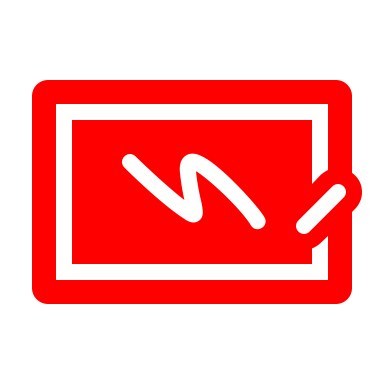 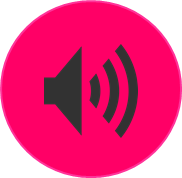 one glass
2
Stunde.
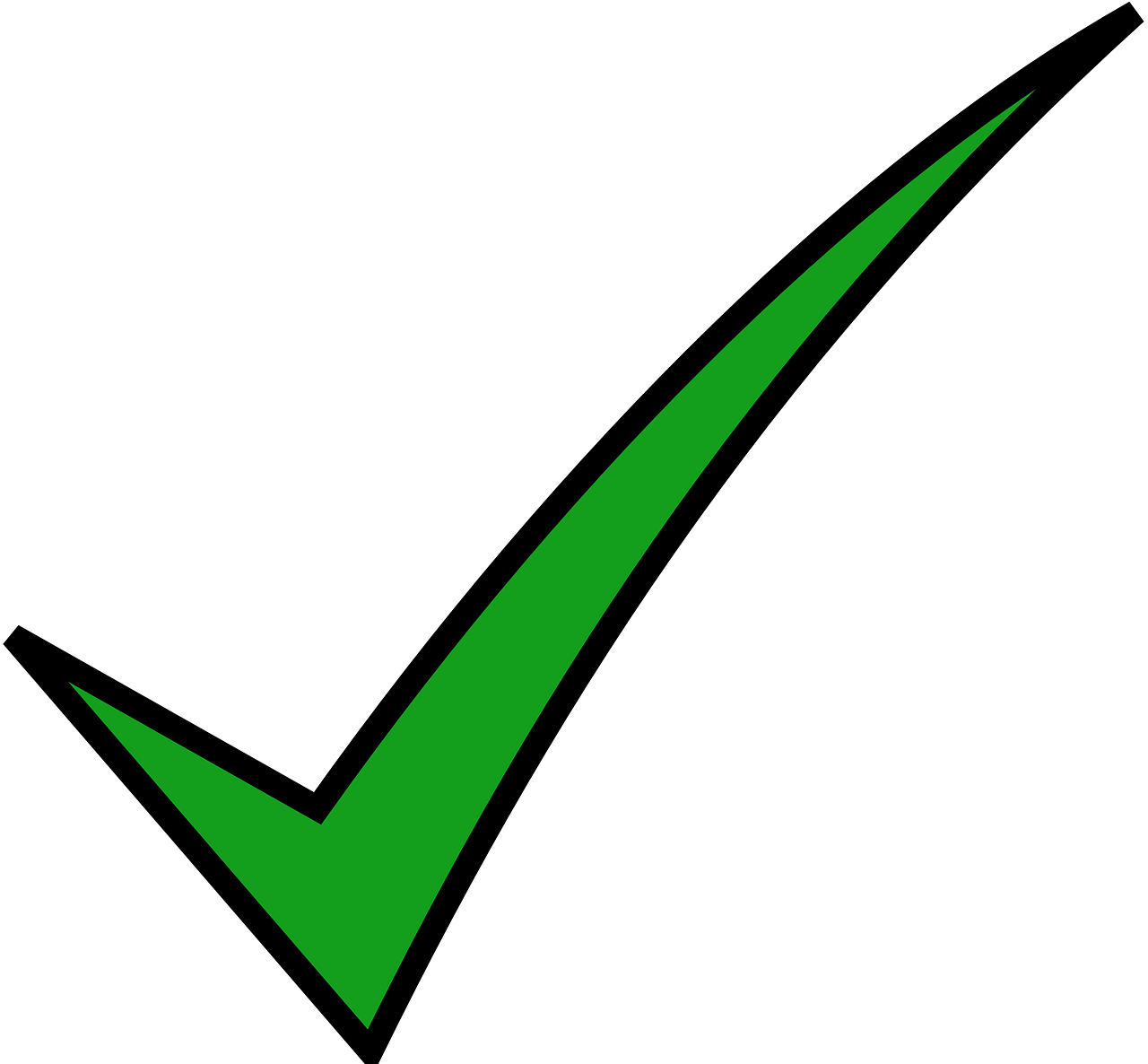 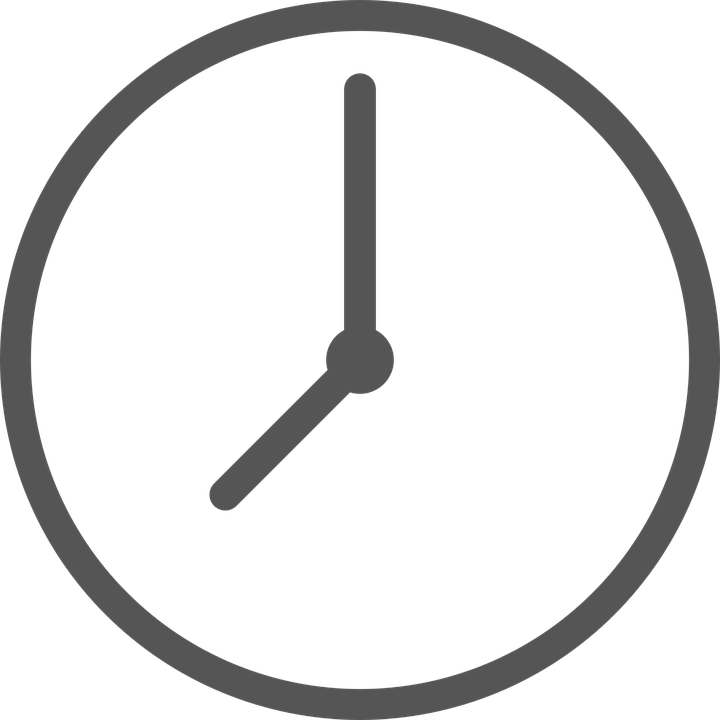 3 Ich habe eine…
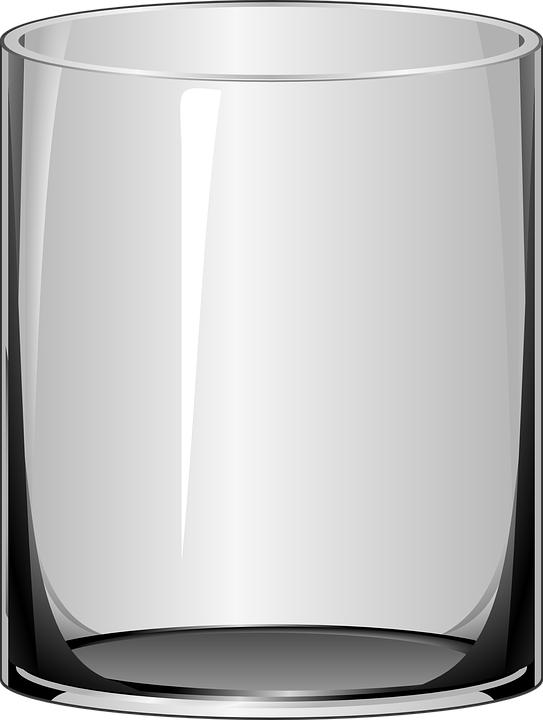 one child
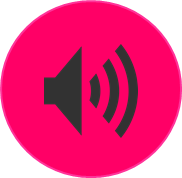 3
schreiben
Heft.
4 Ich habe ein…
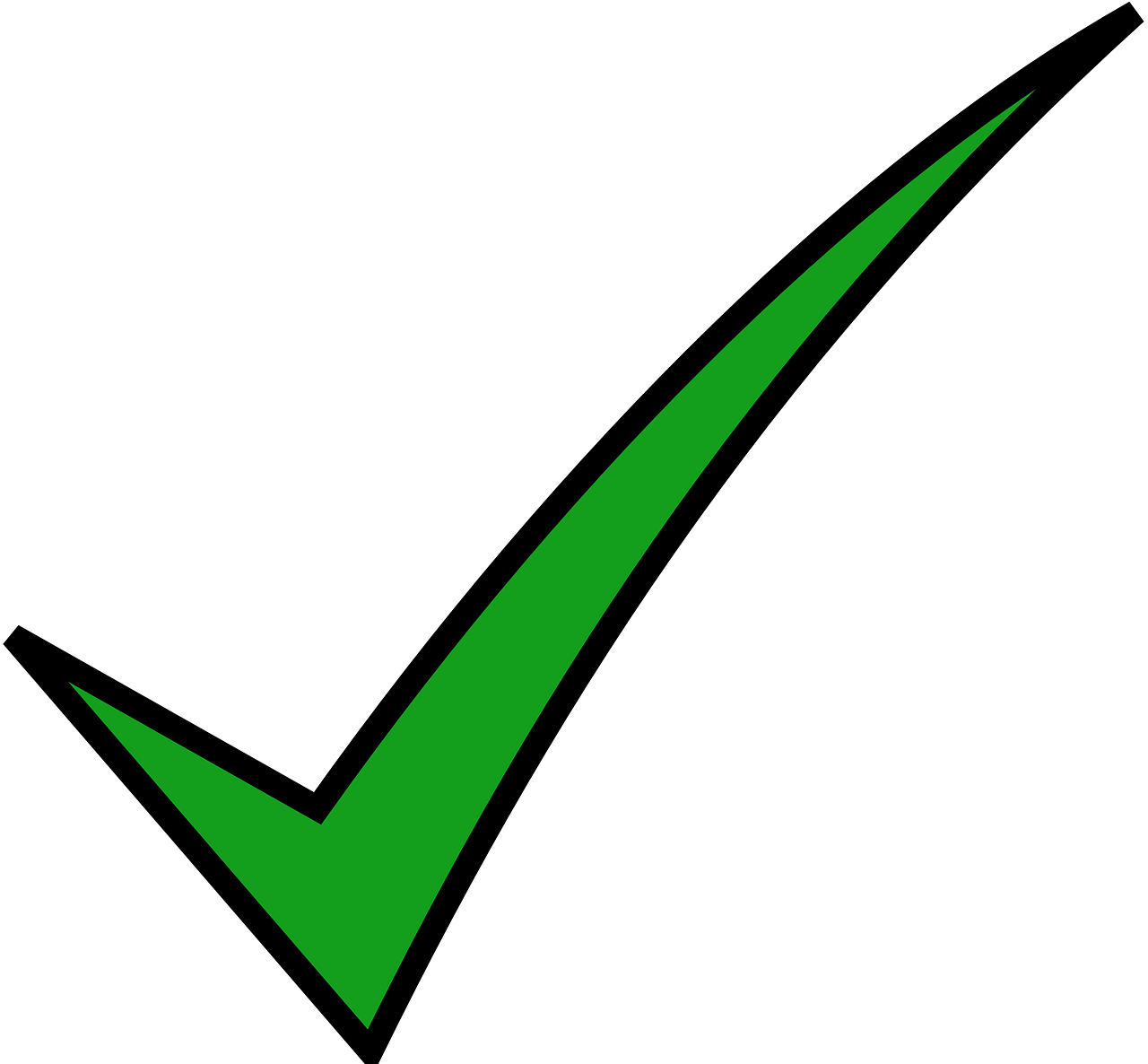 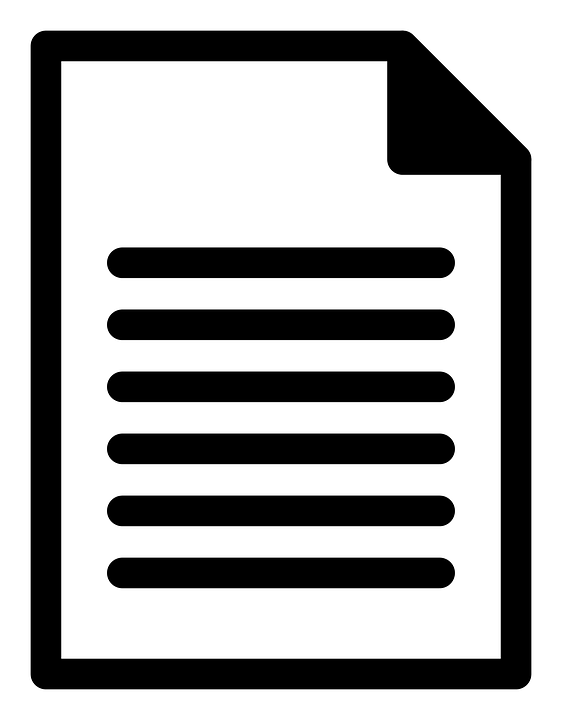 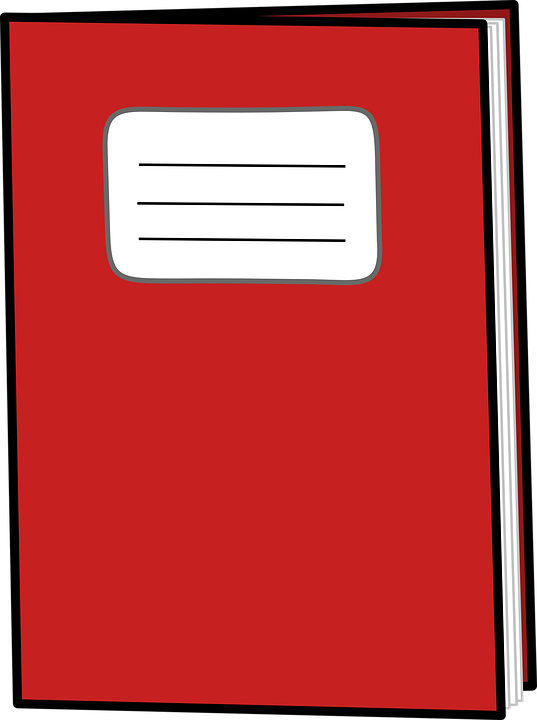 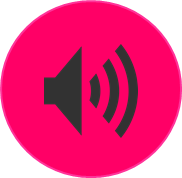 lots of songs
4
Preis.
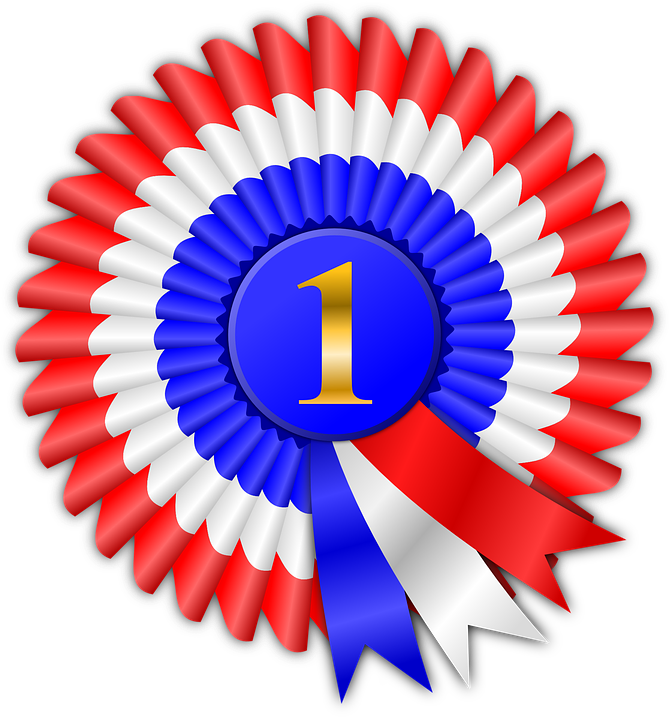 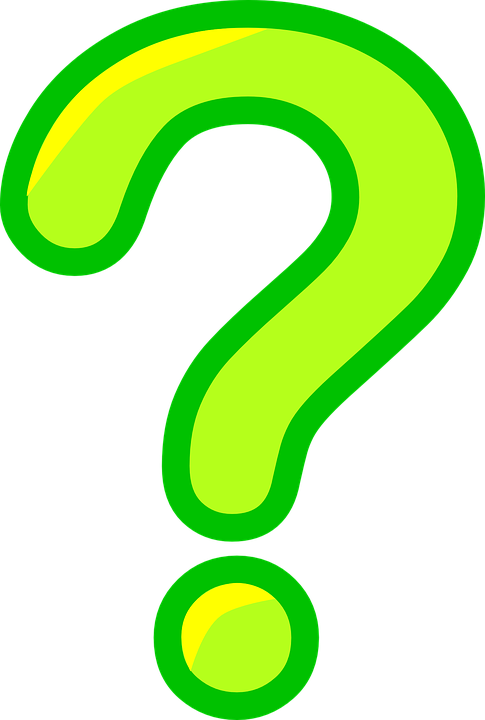 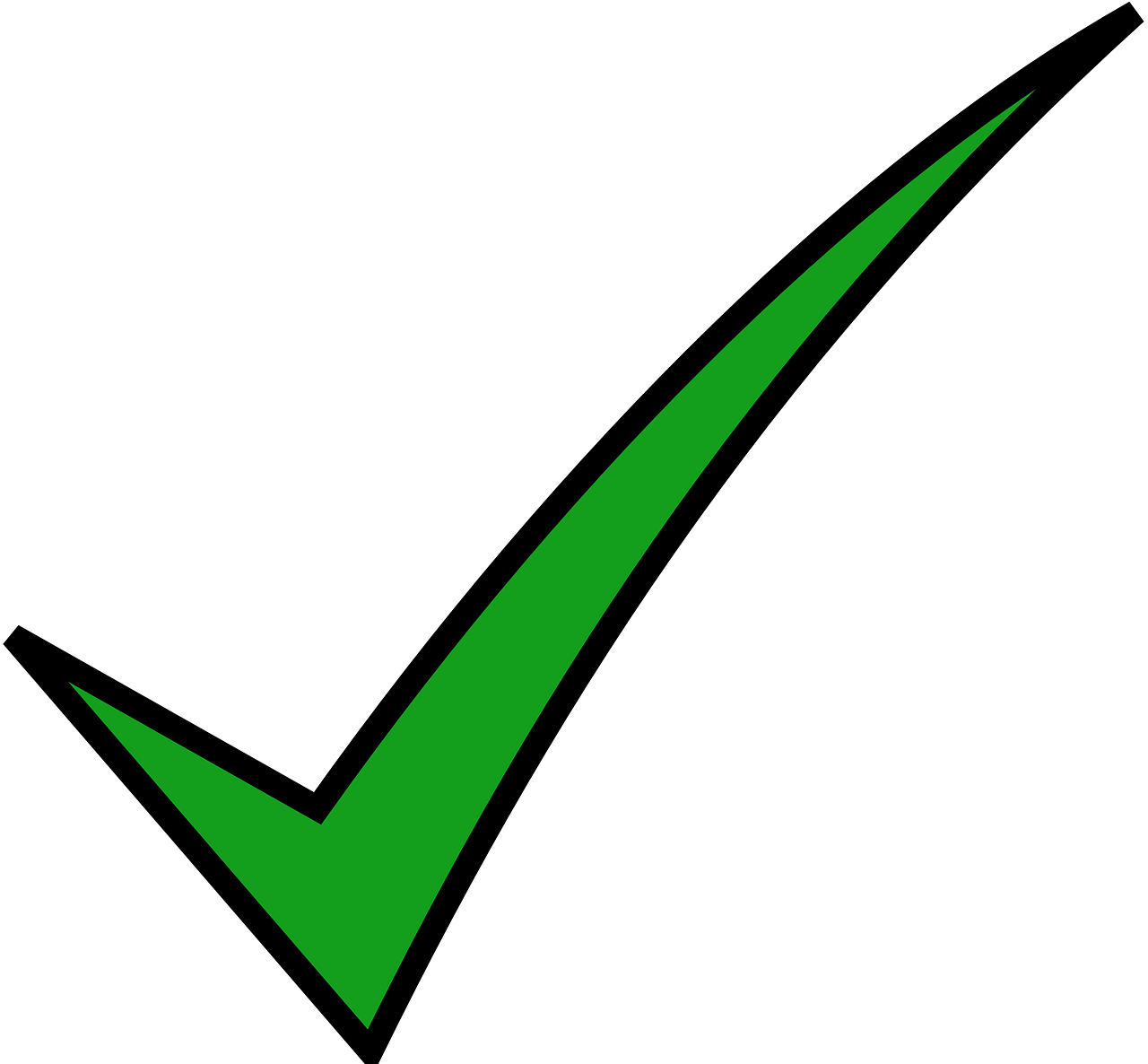 5 Ich habe einen…
lots of exercise books
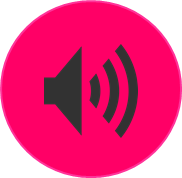 5
[Speaker Notes: Timing: 5 minutes
Aim: to practise aural comprehension of the difference between one and many, to identify correct written indefinite article forms depending on gender of the noun.

Procedure:
Listening: Click to listen. Pupils circle the correct word (singular or plural) (if they have the sheet printed). If not, they can use numbers 1 and 2.
Click for answer. 
Elicit English translation, click to bring up translation. 
Reading:
5. Click for instructions.
6. Click for first item. Pupils decide based on gender of the noun which picture is the correct one. Elicit the answer.
7. Click for answer tick. Elicit the word – for a more challenging version, pupils can write down the correct word.
8. Click to bring up the written version of the correct word. 
9. Continue for items 2-5. 


Transcript:Beispiel: Wir haben viele [Bilder]. 
Wir bleiben viele [Stunden].
Wir brauchen ein [Glas].
Wir haben ein [Kind].
Wir singen viele [Songs].
Wir haben viele [Hefte].]

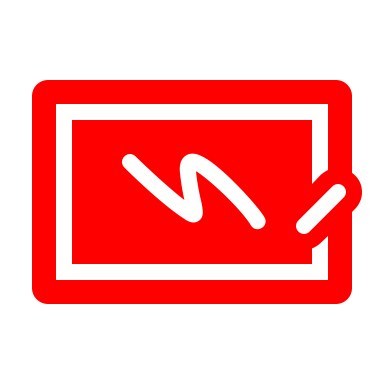 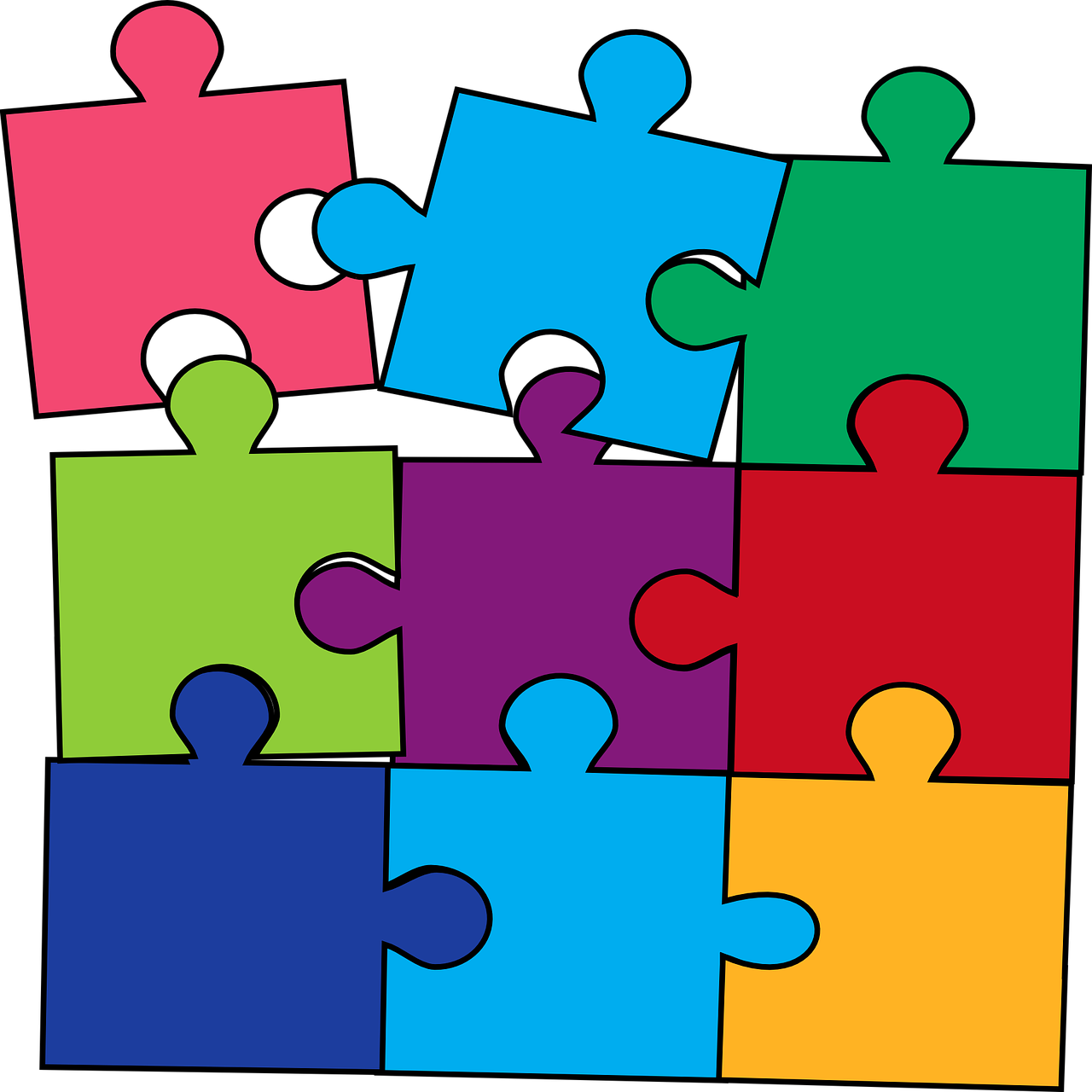 Follow up 3
Schreib die Wörter auf Deutsch und auf Englisch.
schreiben
wir  machen
Hello,
a
alles
presentation:
hat  viel
a lot of   music
English
Viele  Songs
haben  viele
tourists
Alle
viel
cities
culture
[Speaker Notes: Timing: 5-10 minutes
Aim: to practise written production of the plural forms of haben, viel, viele, alle and alles. 
This is a jigsaw translation task.

Procedure:
Students write the missing words in both German and English to complete the sentences.
Teacher clicks to provide the written answers and/or clicks the audio buttons to hear the full German sentences.

Differentiation:1. For a different challenge (i.e. to practise spelling rather than full written recall of the missing German words), the task could be completed as a transcription task initially, by listening to the full sentences and writing the words.
2. Then pupils could complete the English part of the jigsaw.]
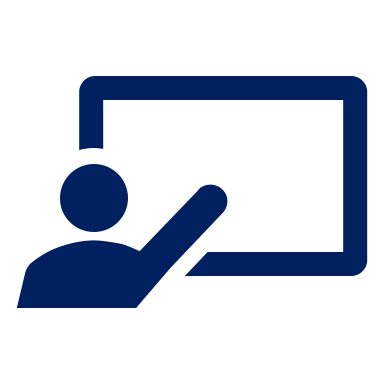 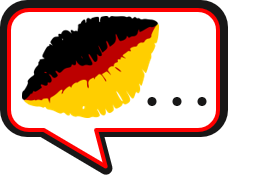 Follow up 4
Rede mit deinem Partner/deiner Partnerin.
sprechen
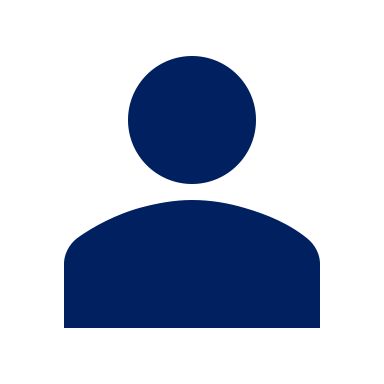 Beispiel:
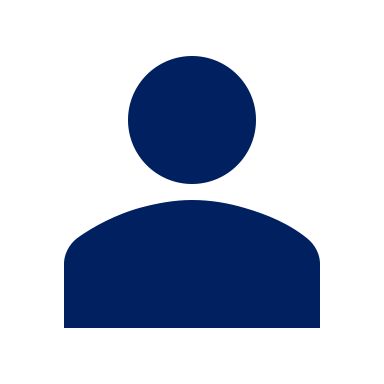 B
A
Wir haben viele…
Fotos

We have lots of photos.
[Speaker Notes: Example slide. 
Timing: 5 minutes (two slides)

Aim: to practise viel/ viele with countable and uncountable plural nouns, and the plural forms of haben.

Procedure: 
Click through the animations to explain the task. Person A says Wir haben viele…
Person B chooses the correct word out of two (Fotos).
3.  Person A  write the whole sentence in English: We have lots of photos.]
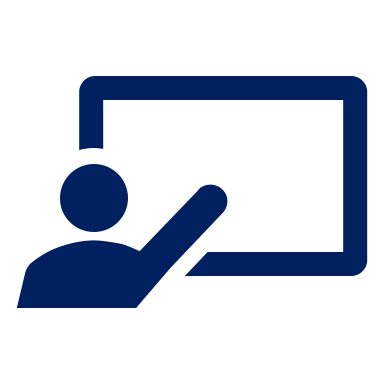 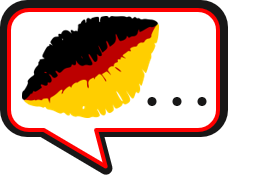 Follow up 4a
Rede mit deinem Partner/deiner Partnerin.
sprechen
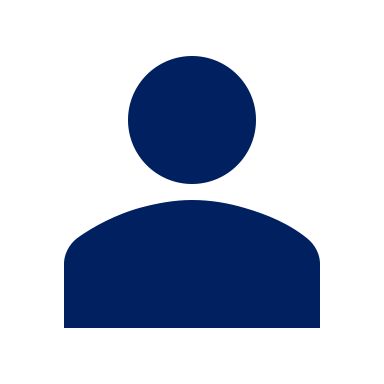 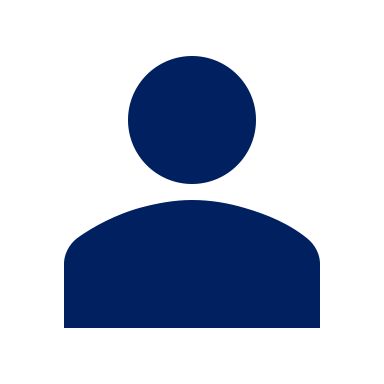 1. Wir haben viel…
2. Ihr habt viele…
3. Sie haben viele…
4. Wir haben viel…
5. Sie haben viele…
B
A
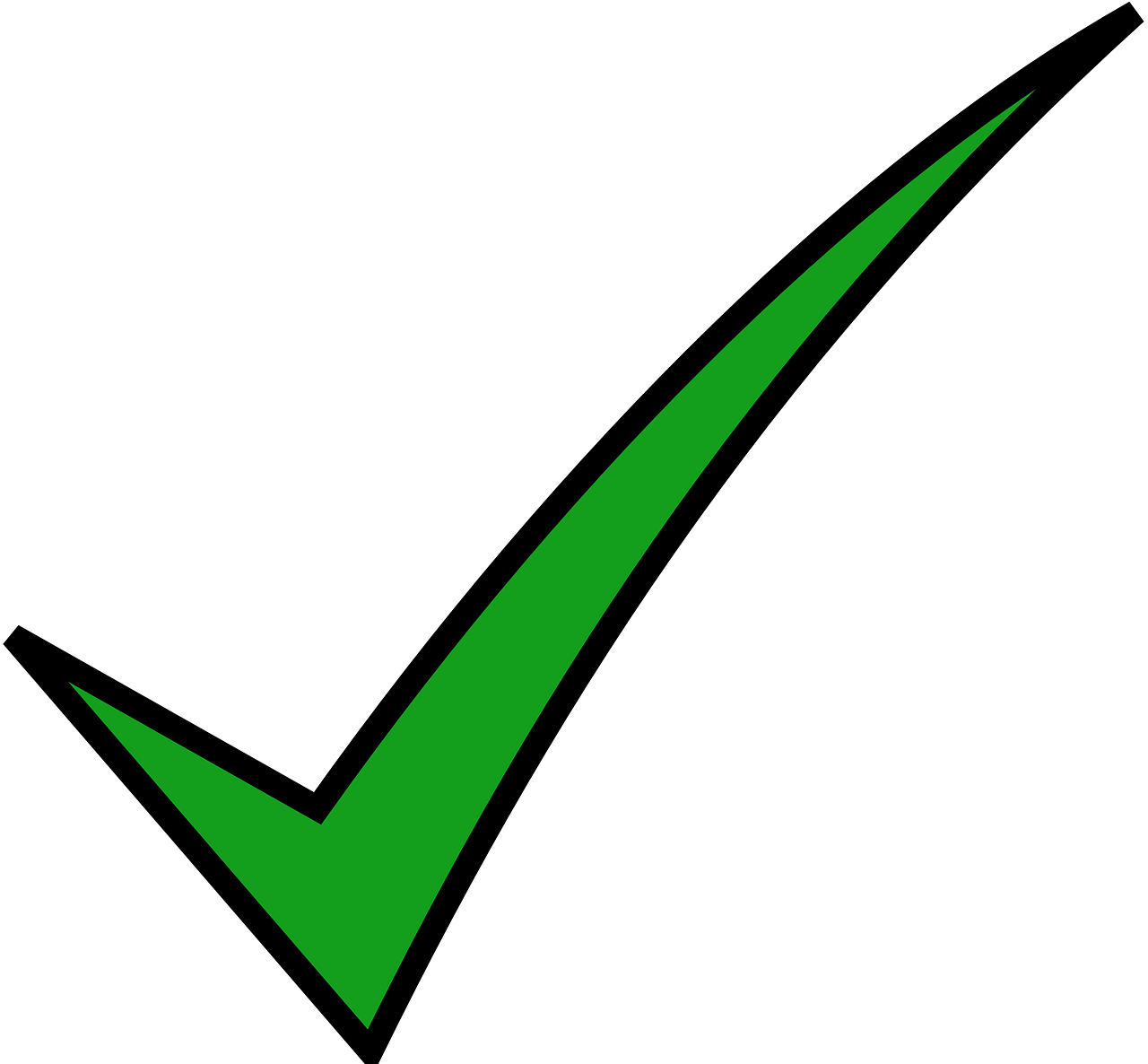 …
…
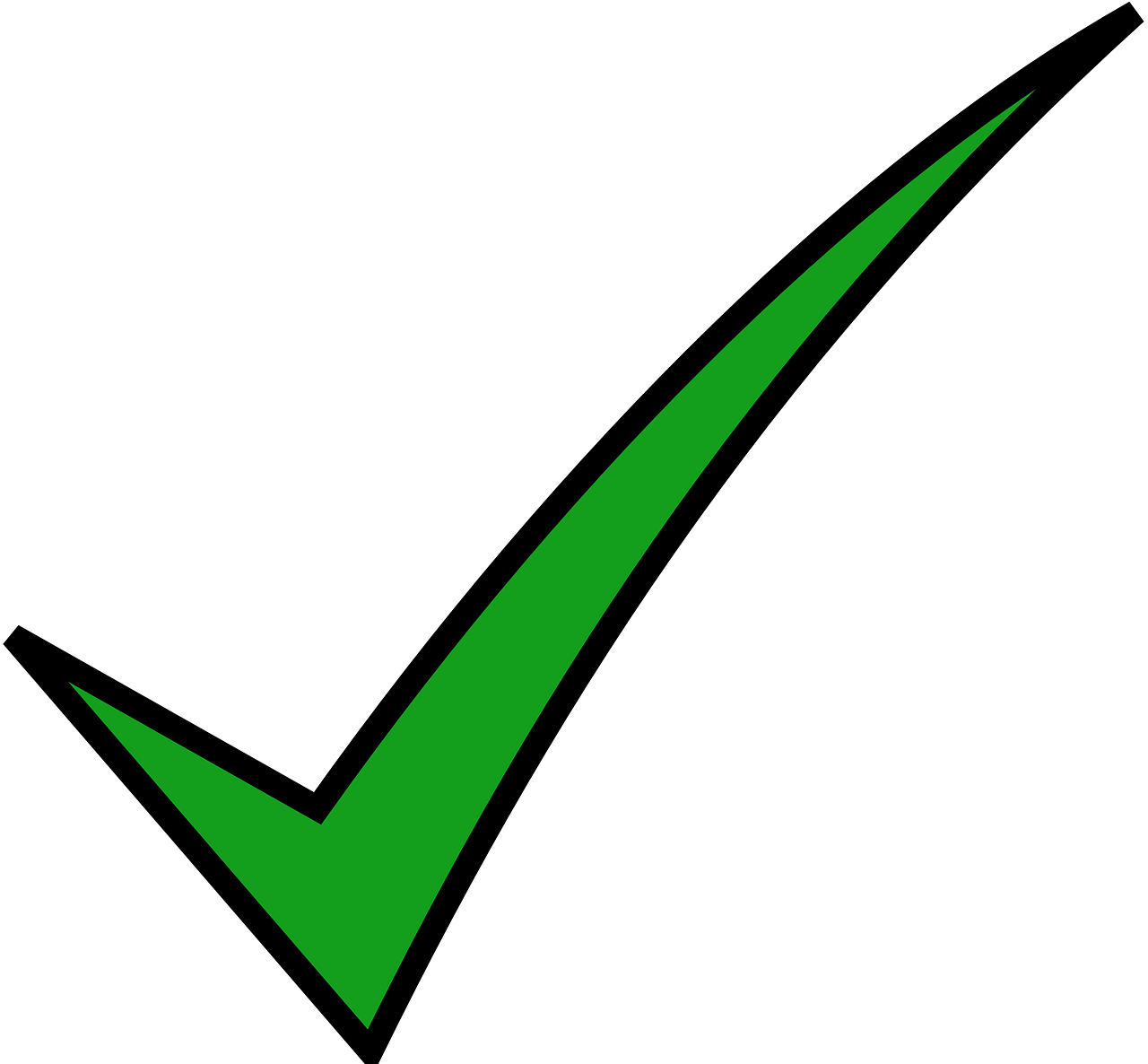 
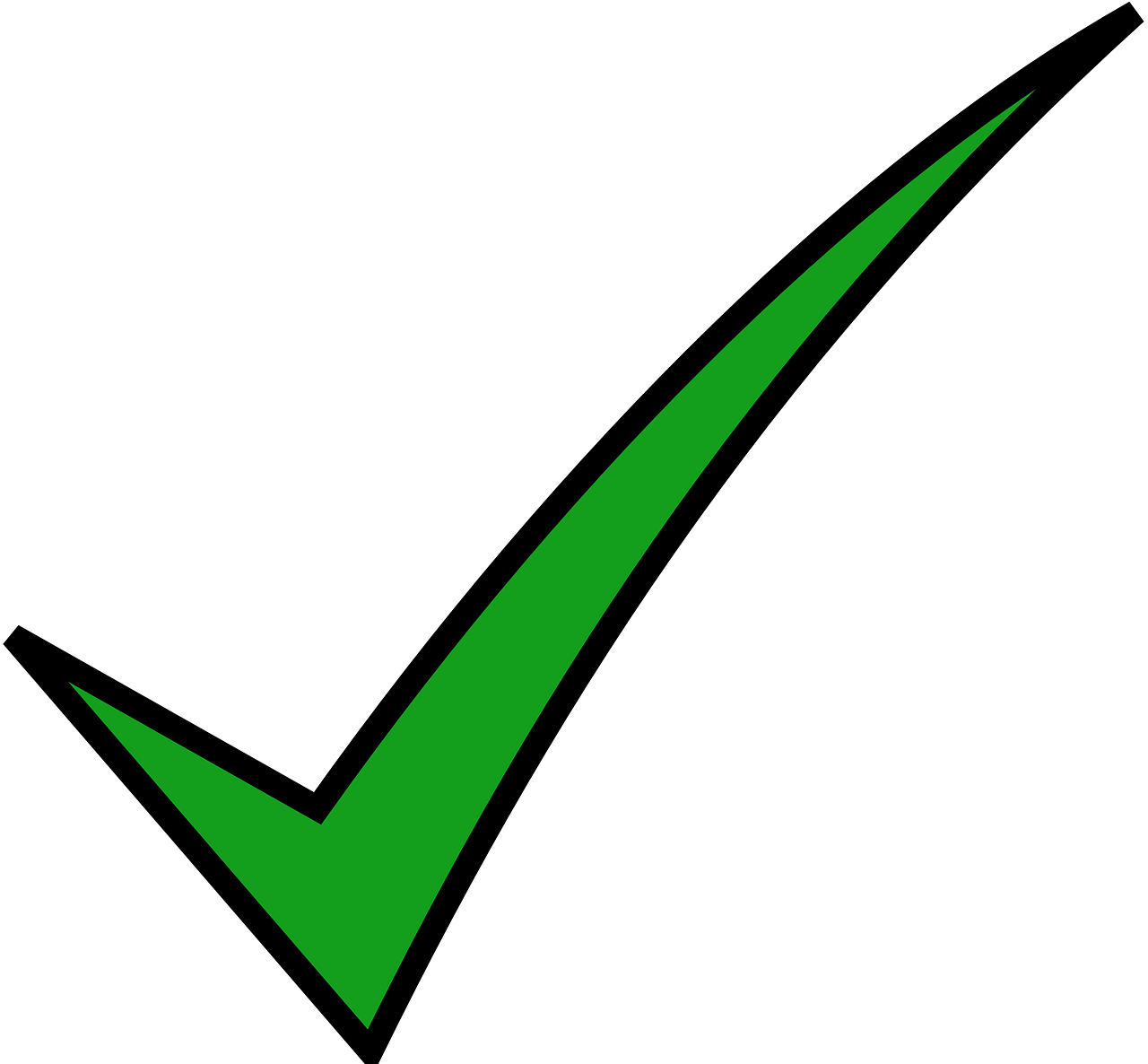 1. We have lots of ice cream.
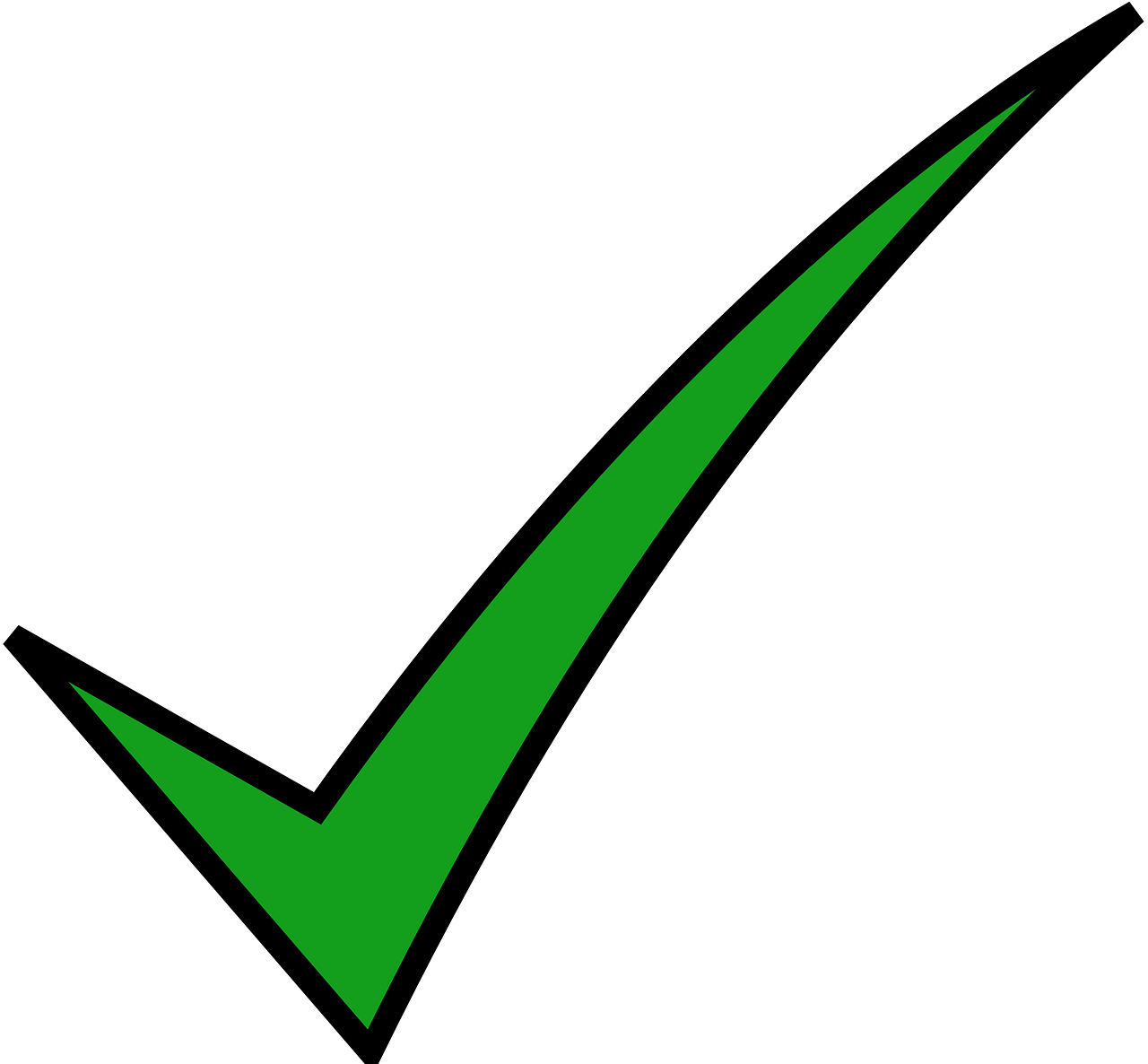 2. You (all) have lots of crisps.
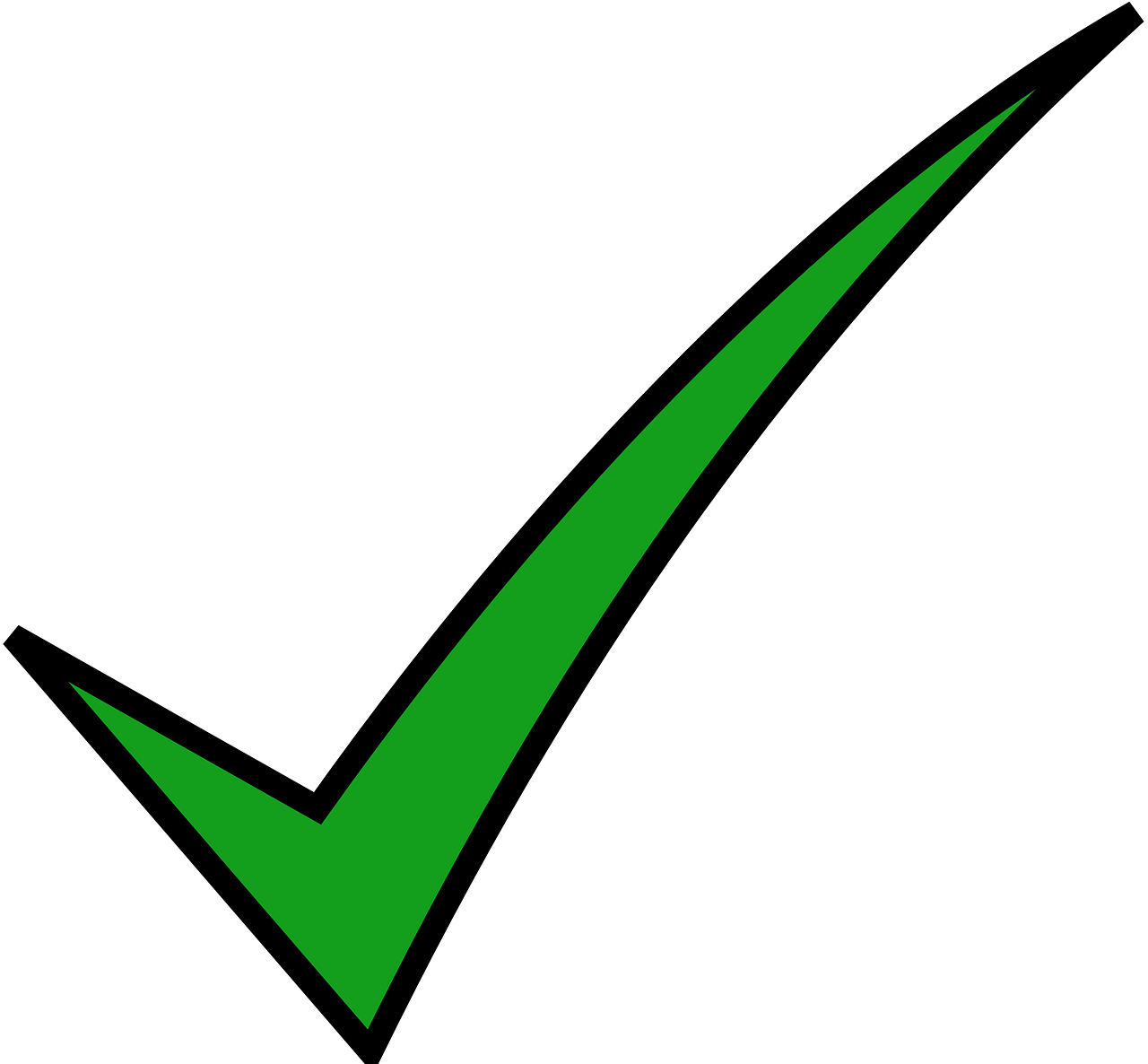 3. They have lots of prizes.
4. We have lots of art.
5. They have lots of teachers.
[Speaker Notes: Round 1

Procedure:
Partner As turn away.
Click to bring up partner B’s prompts, which they copy down.
Partner Bs turn away.
Click to bring up Partner A’s prompts. Partner As say each of the 5 sentences.
Partner Bs listen out for viel or viele and provide the ending to Partner A’s sentences, depending on whether is it a countable/uncountable noun.
Partner As listen and write the full sentence that the they have jointly created, in English.
Partner Bs turn back to the board.
Click to reveal answers.
Move to the next slide to swap roles.


Note: the procedure is designed to avoid using paper/printing.  However, if it is too time-consuming then pupils can be give their prompts on a paper handout.  See the end of the presentation.]
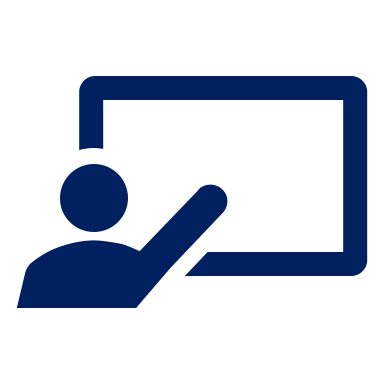 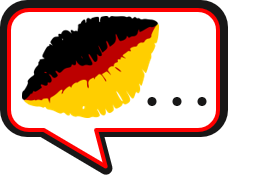 Follow up 4b
Rede mit deinem Partner/deiner Partnerin.
sprechen
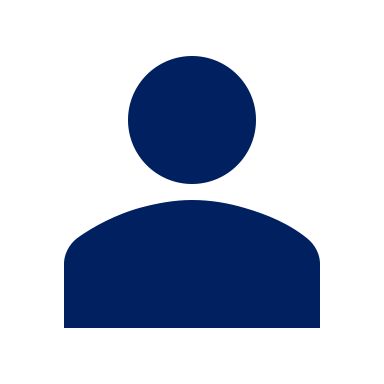 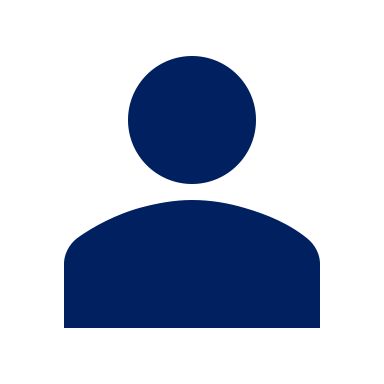 1. Ihr habt viele…
2. Wir haben viel…
3. Sie haben viele…
4. Wir haben viele…
5. Ihr habt viel…
B
A
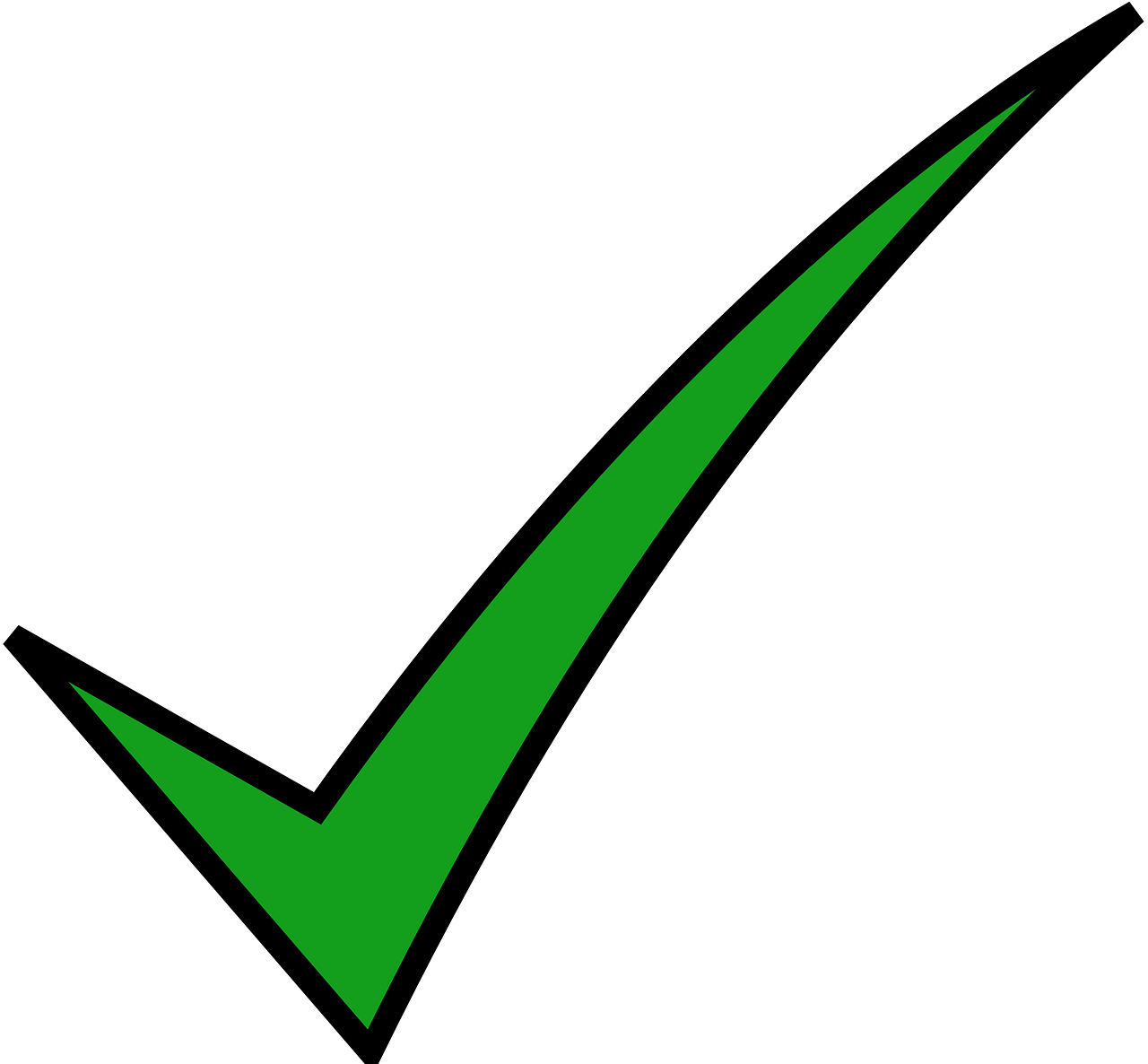 …
…
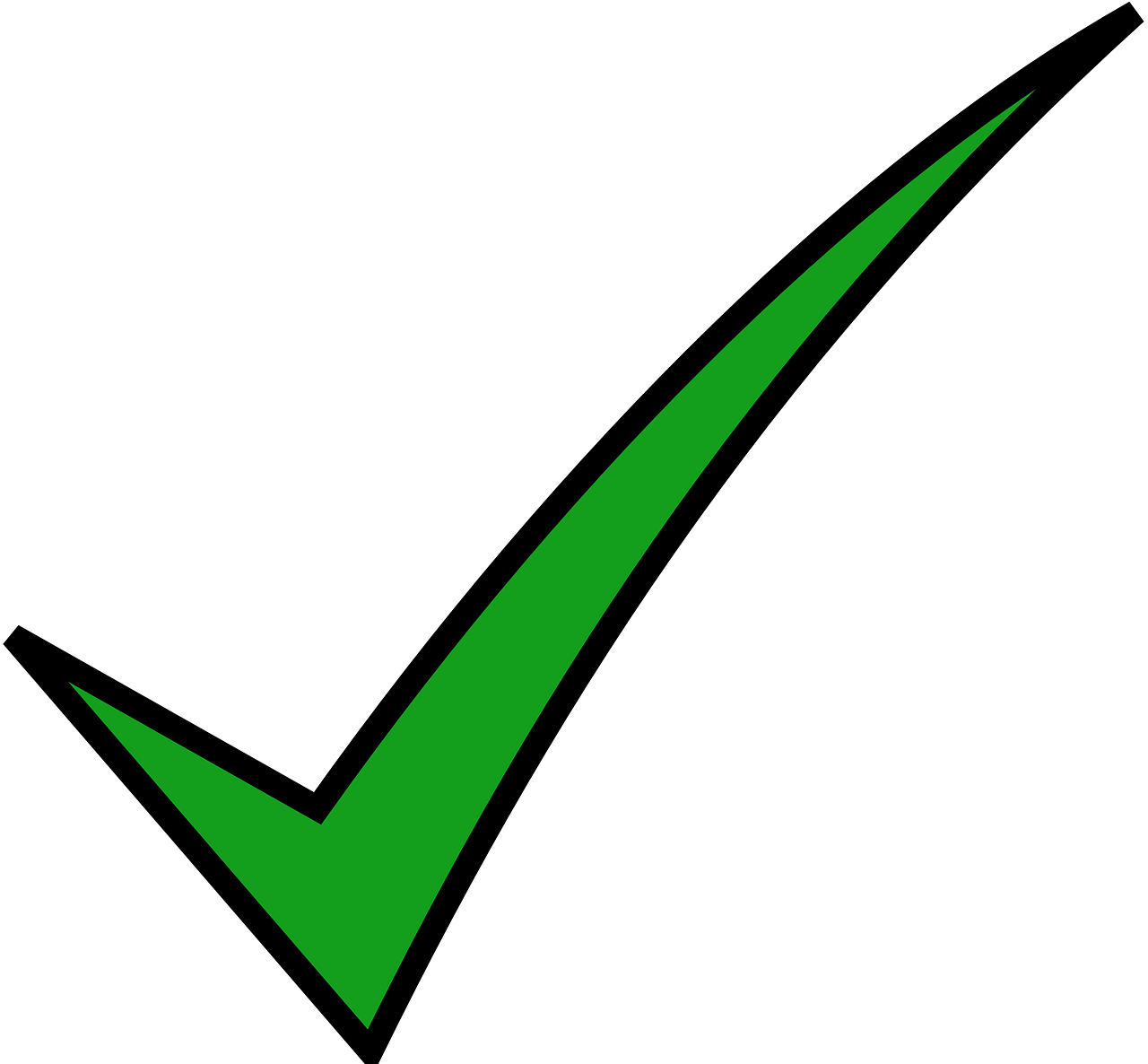 
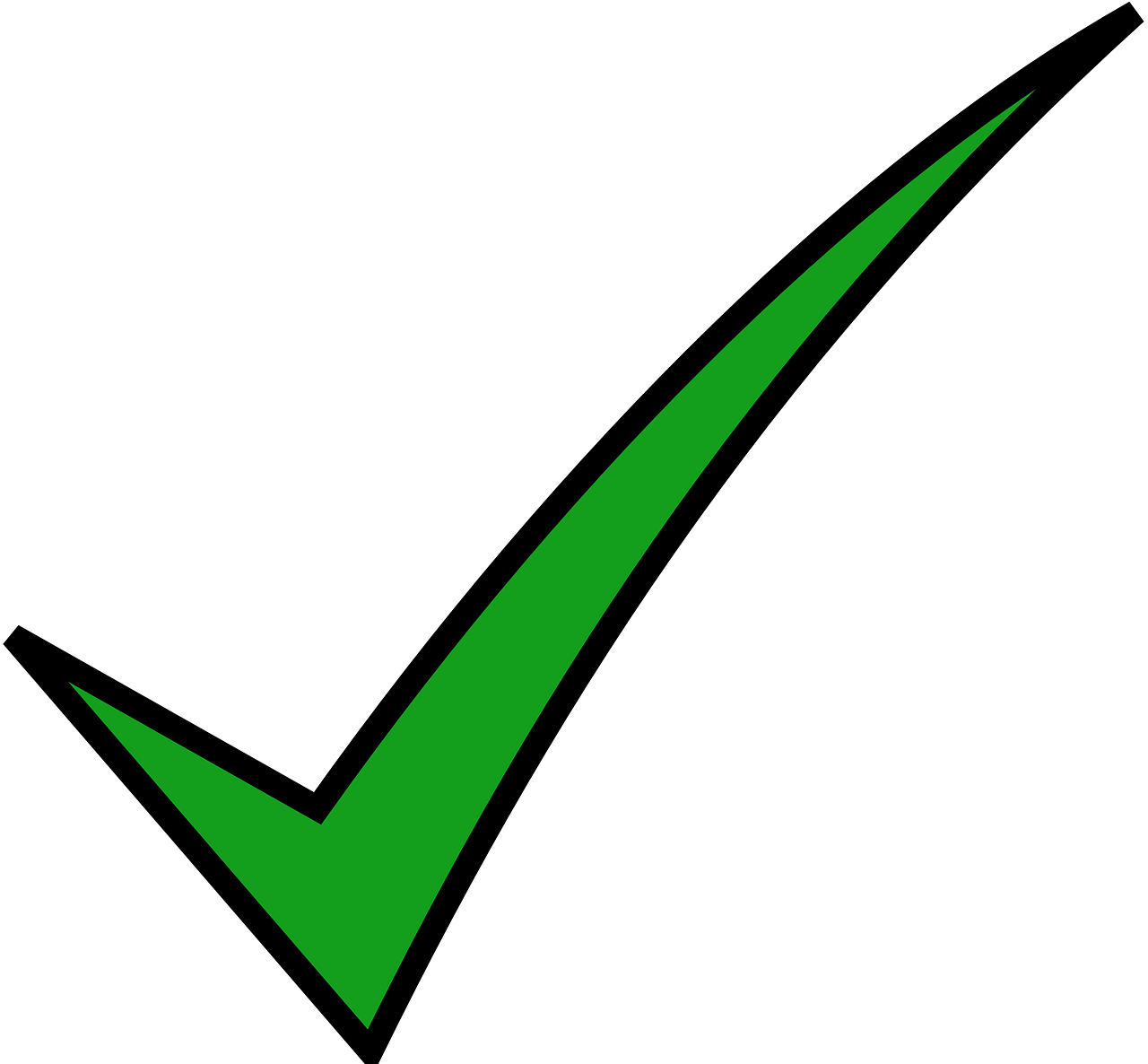 1. You (all)  have lots of computers.
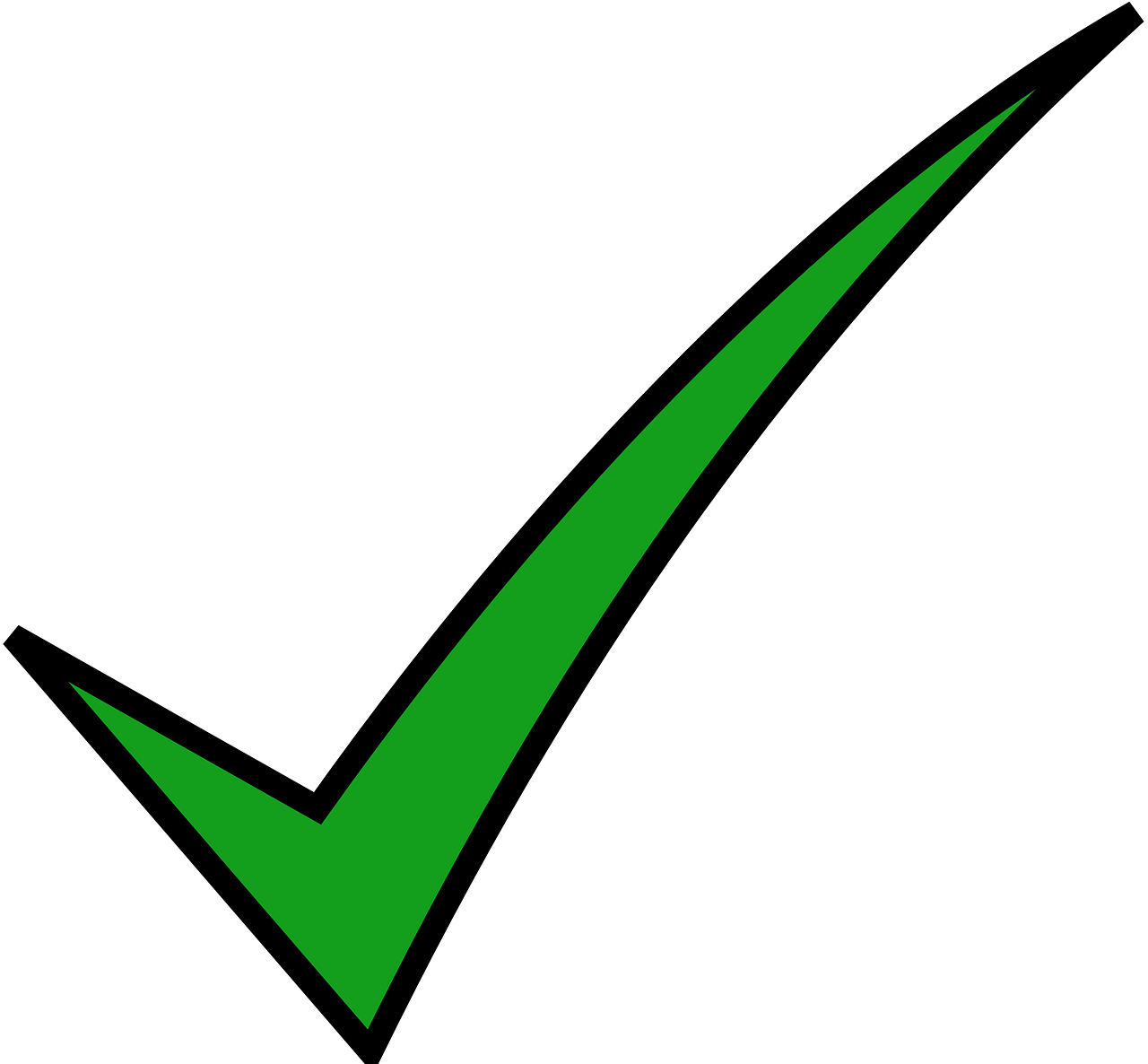 2. We have lots of art.
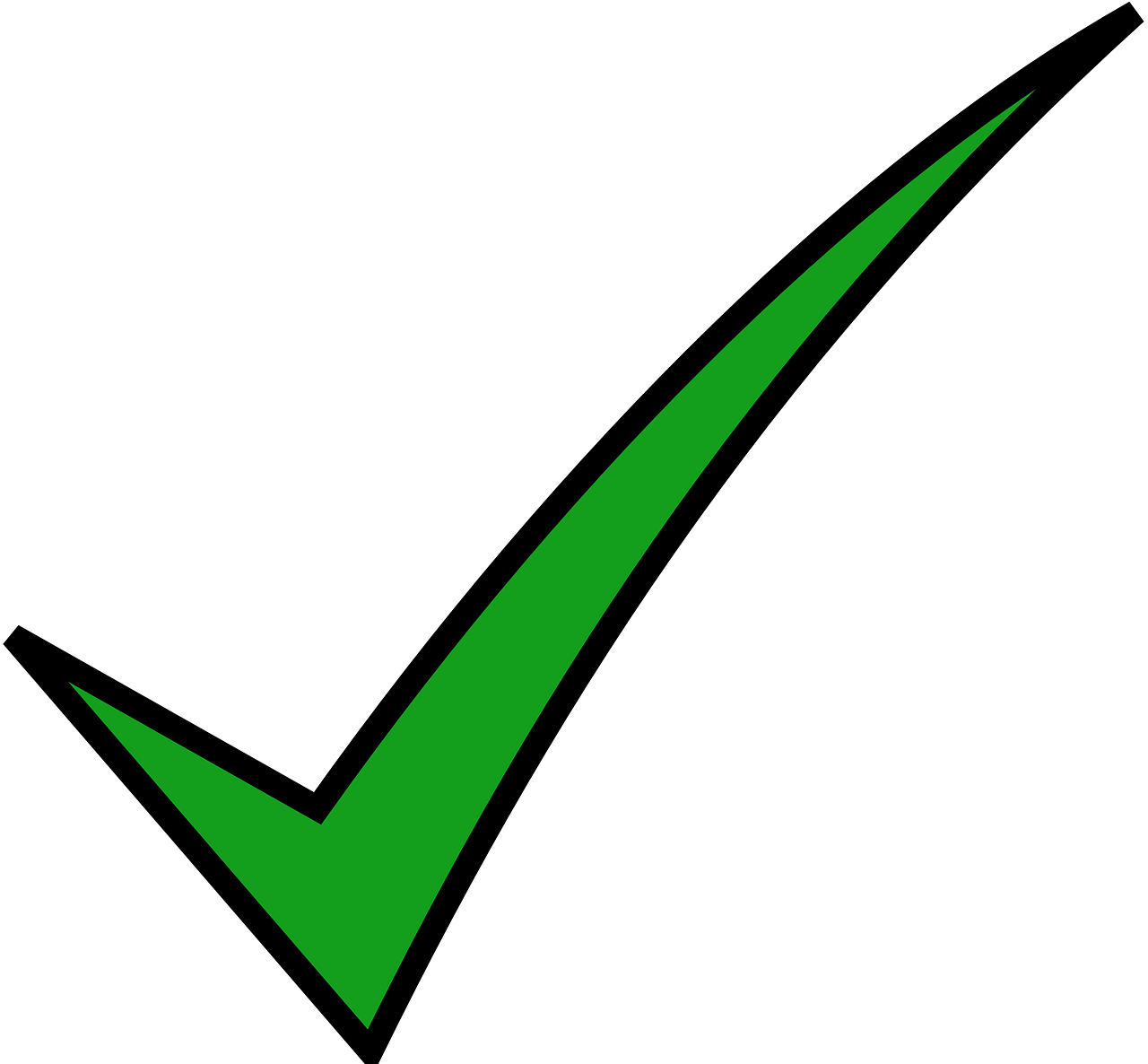 3. They have lots of mobile phones.
4. We have lots of lists.
5. You (all) have lots of ice cream.
[Speaker Notes: Slide 2 of 2. Pupils swap roles.]

Schreib auf Englisch.
Follow up 5:
Can you get at least 15 points?
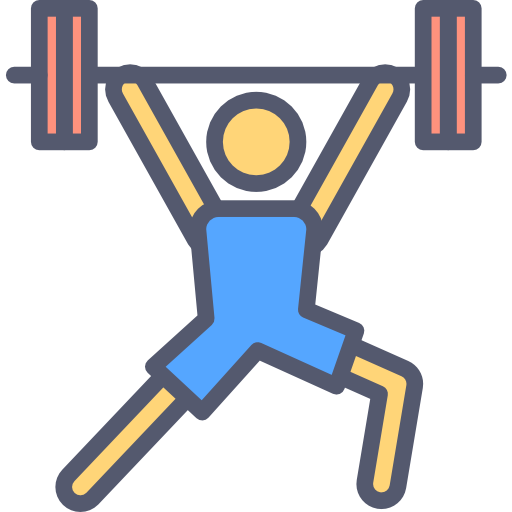 (the) children
to buy
to plan
Vokabeln
this, that (f), these, those
x3
to drink
this, that (nt)
Wörter
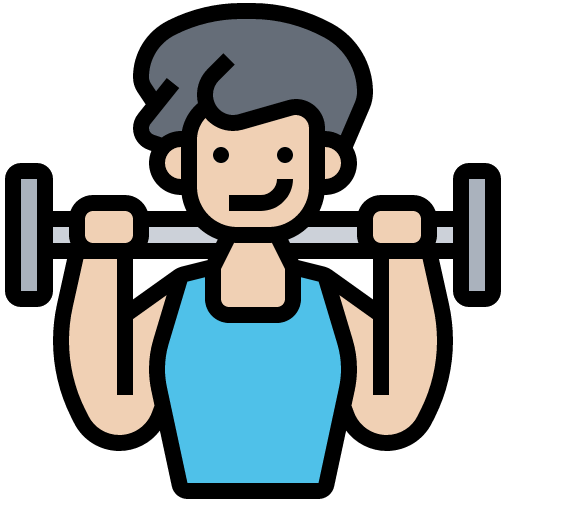 to stay
(the) idea
(the) glasses
x2
need
to buy
to win
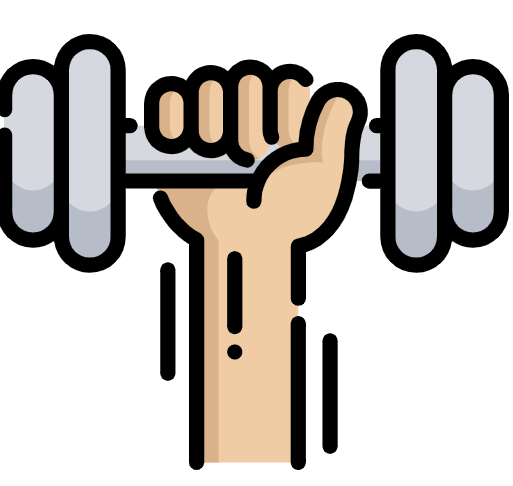 all (of the)
everything
many, lots of
x1
(the) food, meal
(the) ice cream
(the) art
[Speaker Notes: Timing: 5 minutes

Aim: to practise written production of vocabulary from this and revisited weeks.

Procedure:1. Give pupils a blank grid.  They fill in the English meanings of any of the words they know, trying to reach 15 points in total.

Note:The most recently learnt and practised words are pink, words from the previous week are green and those from week 1 are blue, thus more points are awarded for them, to recognise that memories fade and more effort (heavy lifting!) is needed to retrieve them.]

Schreib auf Deutsch.
Follow up 5:
Can you get at least 15 points?
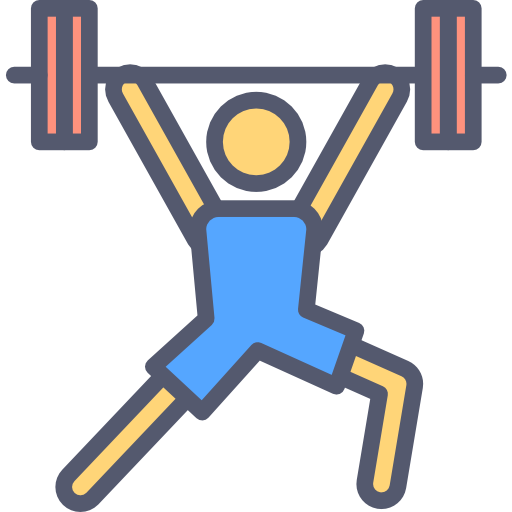 diese
dieser
dieses
Vokabeln
x3
planen
die Kinder
trinken
Wörter
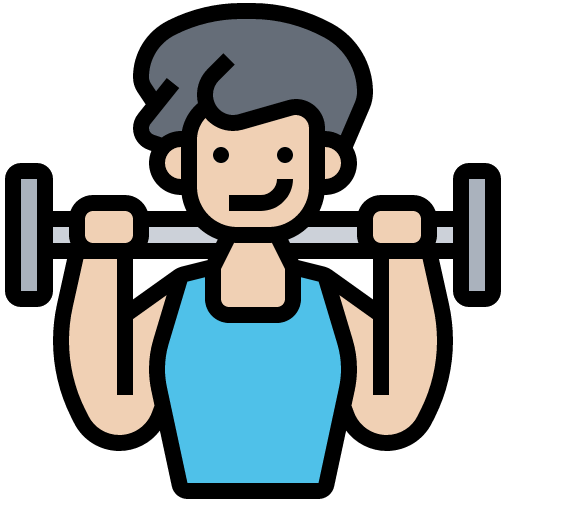 gewinnen
kaufen
die Idee
x2
die Gläser
brauchen
bleiben
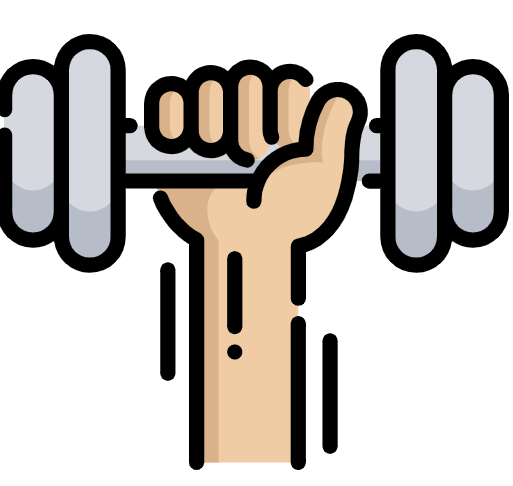 das Essen
das Eis
die Kunst
x1
alle
alles
viele
[Speaker Notes: Timing: 5 minutes

Aim: to practise written production of vocabulary from this and revisited weeks.

Procedure:1. Give pupils a blank grid.  They fill in the German meanings of any of the words they know, trying to reach 15 points in total.
Note:The most recently learnt and practised words are pink, words from the previous week are green and those from week 1 are blue, thus more points are awarded for them, to recognise that memories fade and more effort (heavy lifting!) is needed to retrieve them.]
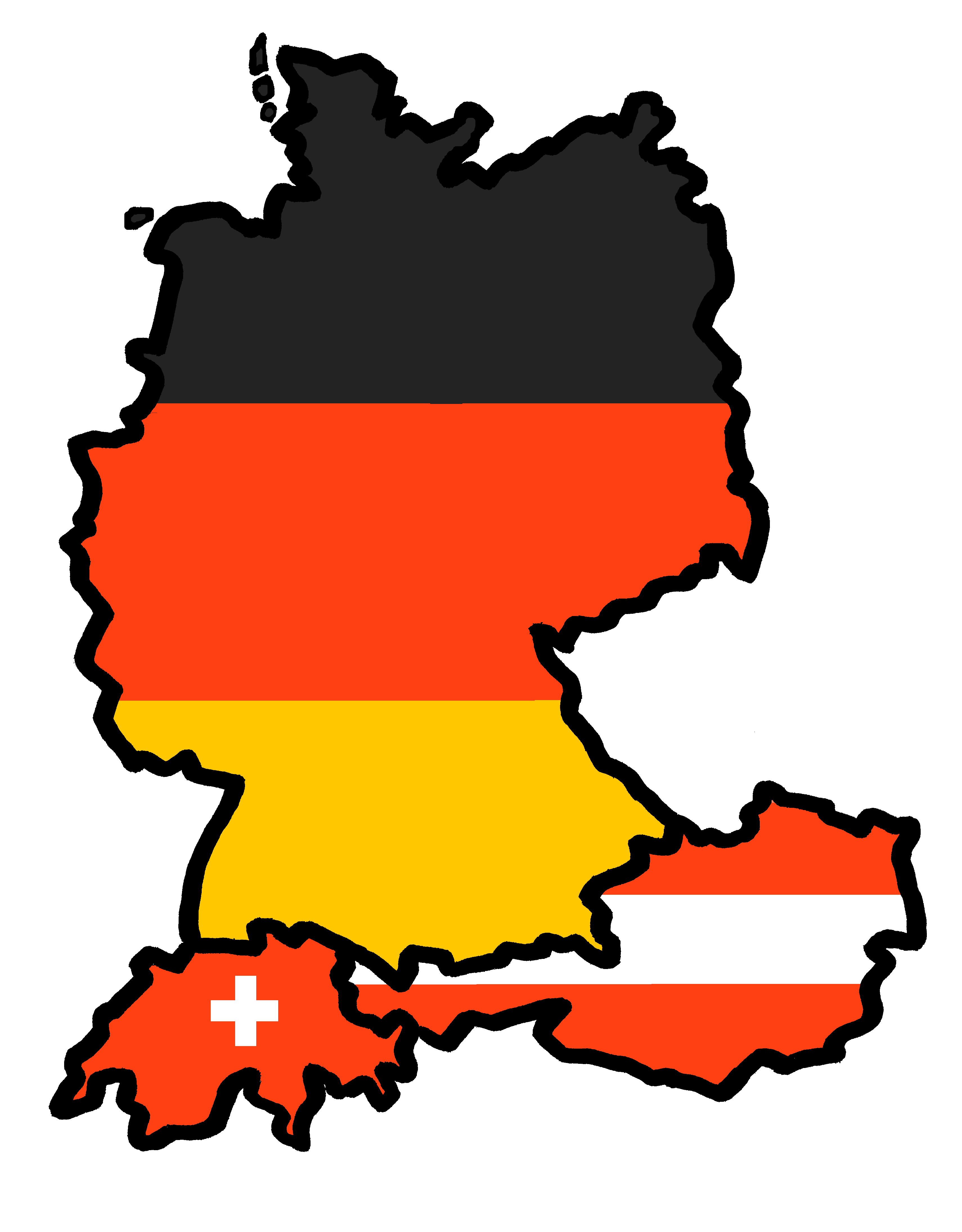 Tschüss!
blau
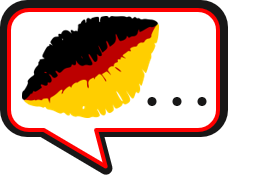 Follow up 4  Partner A
Round 1
sprechen
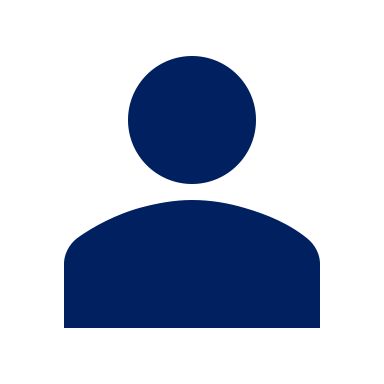 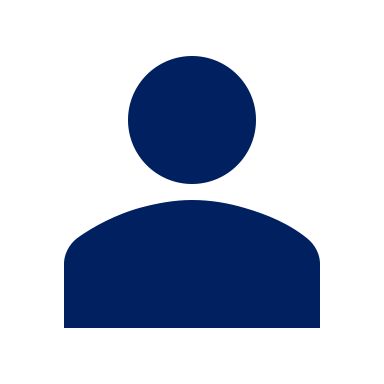 1. Wir haben viel…
2. Ihr habt viele…
3. Sie haben viele…
4. Wir haben viel…
5. Sie haben viele…
A
A
Round 2
…

[Speaker Notes: Partner A Handout]
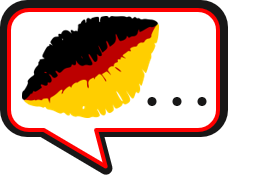 Follow up 4  Partner B
Round 2
sprechen
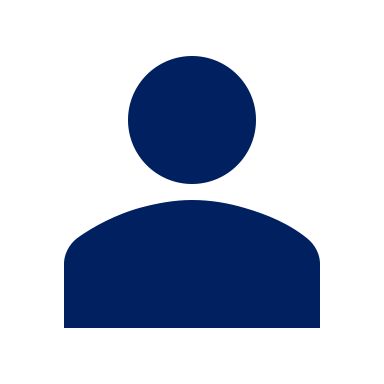 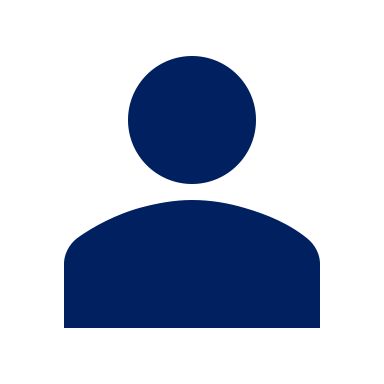 Round 1
1. Ihr habt viele…
2. Wir haben viel…
3. Sie haben viele…
4. Wir haben viele…
5. Ihr habt viel…
B
B
…

[Speaker Notes: Partner B Handout]

Schreib auf Englisch.
Follow up 5:
Can you get at least 15 points?
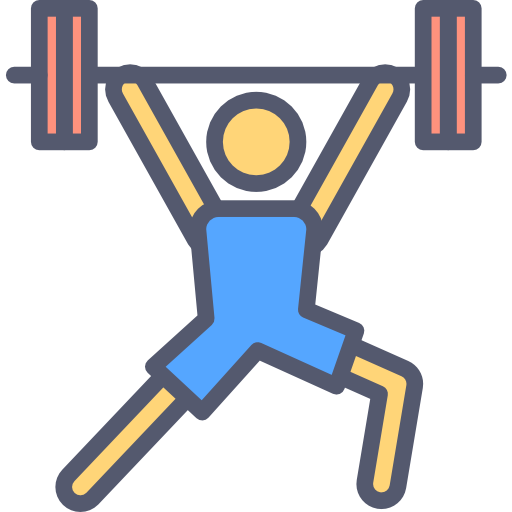 Vokabeln
x3
Wörter
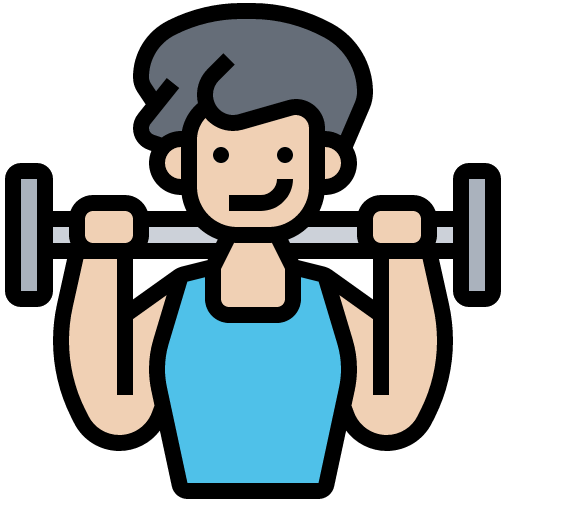 x2
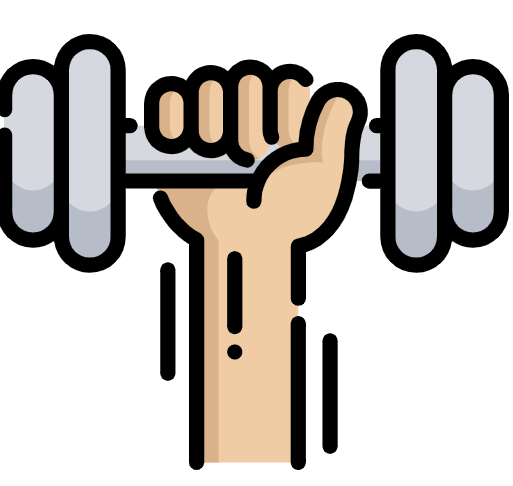 x1
[Speaker Notes: Handout]

Schreib auf Deutsch.
Follow up 5:
Can you get at least 15 points?
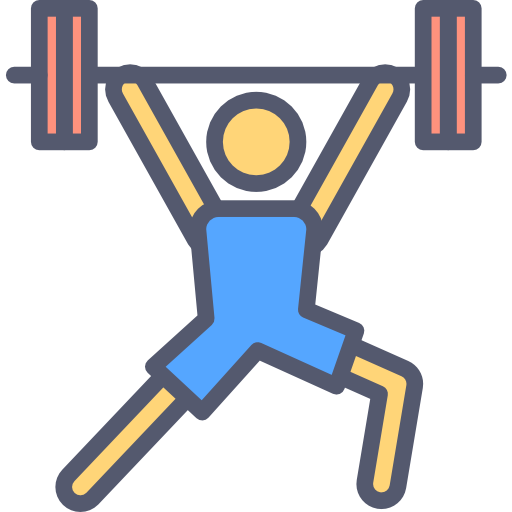 Vokabeln
x3
Wörter
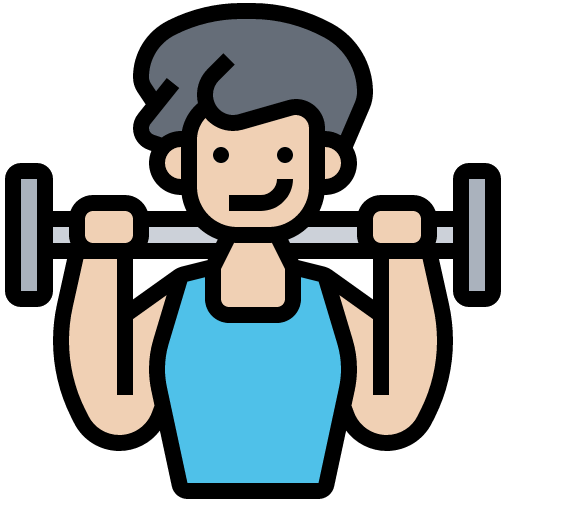 x2
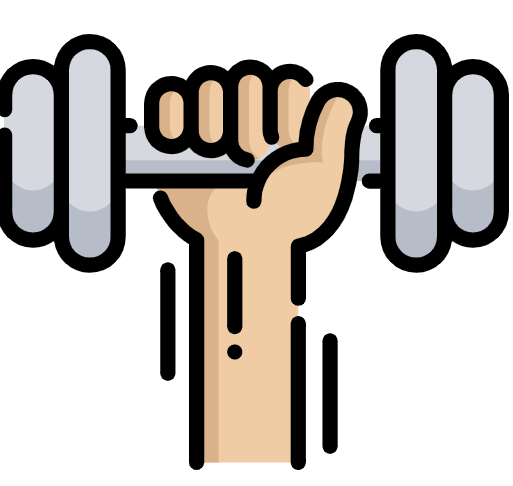 x1
[Speaker Notes: Handout]